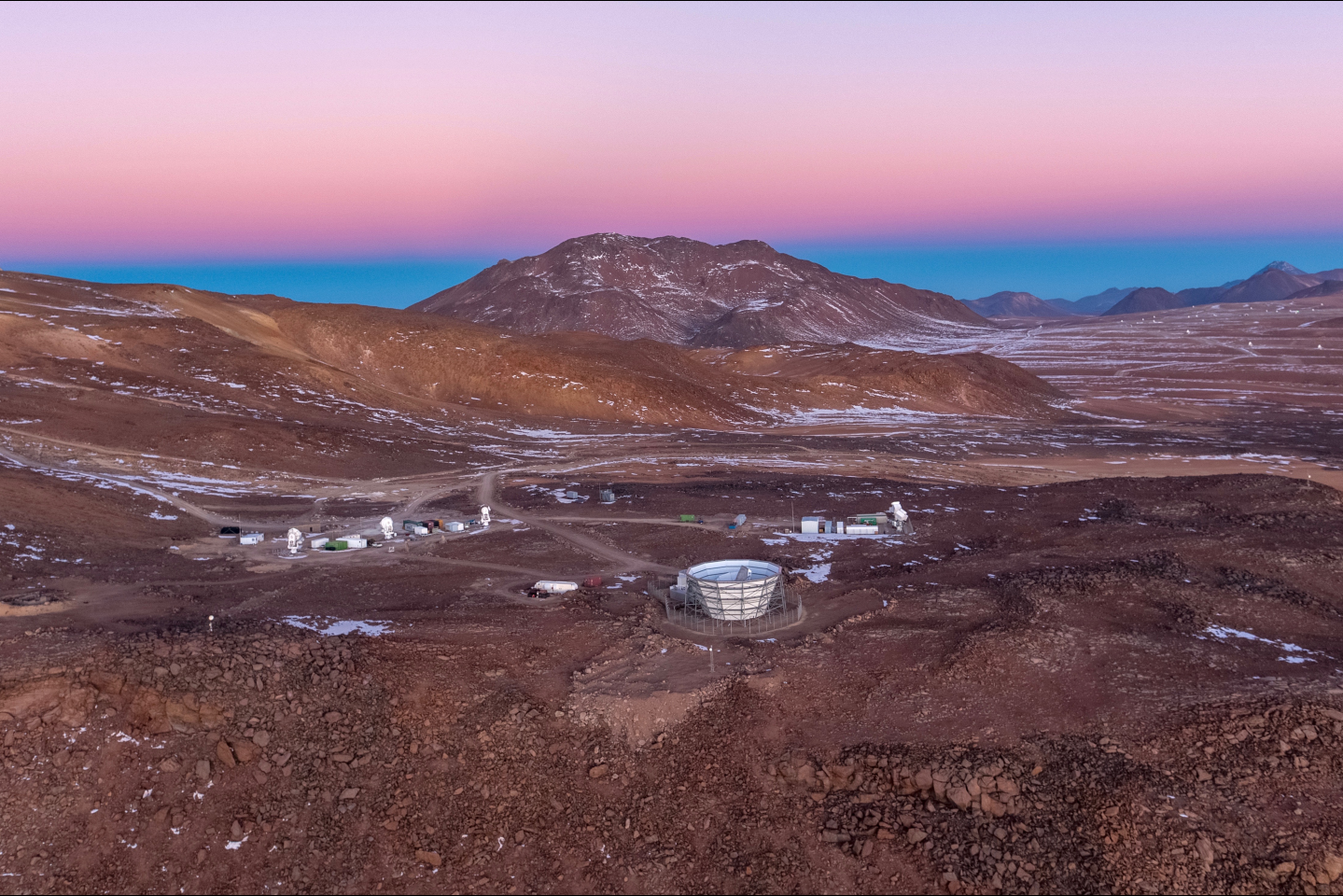 Simons Observatory
Adrian Lee
University of California, Berkeley
Lawrence Berkeley National Laboratory
1
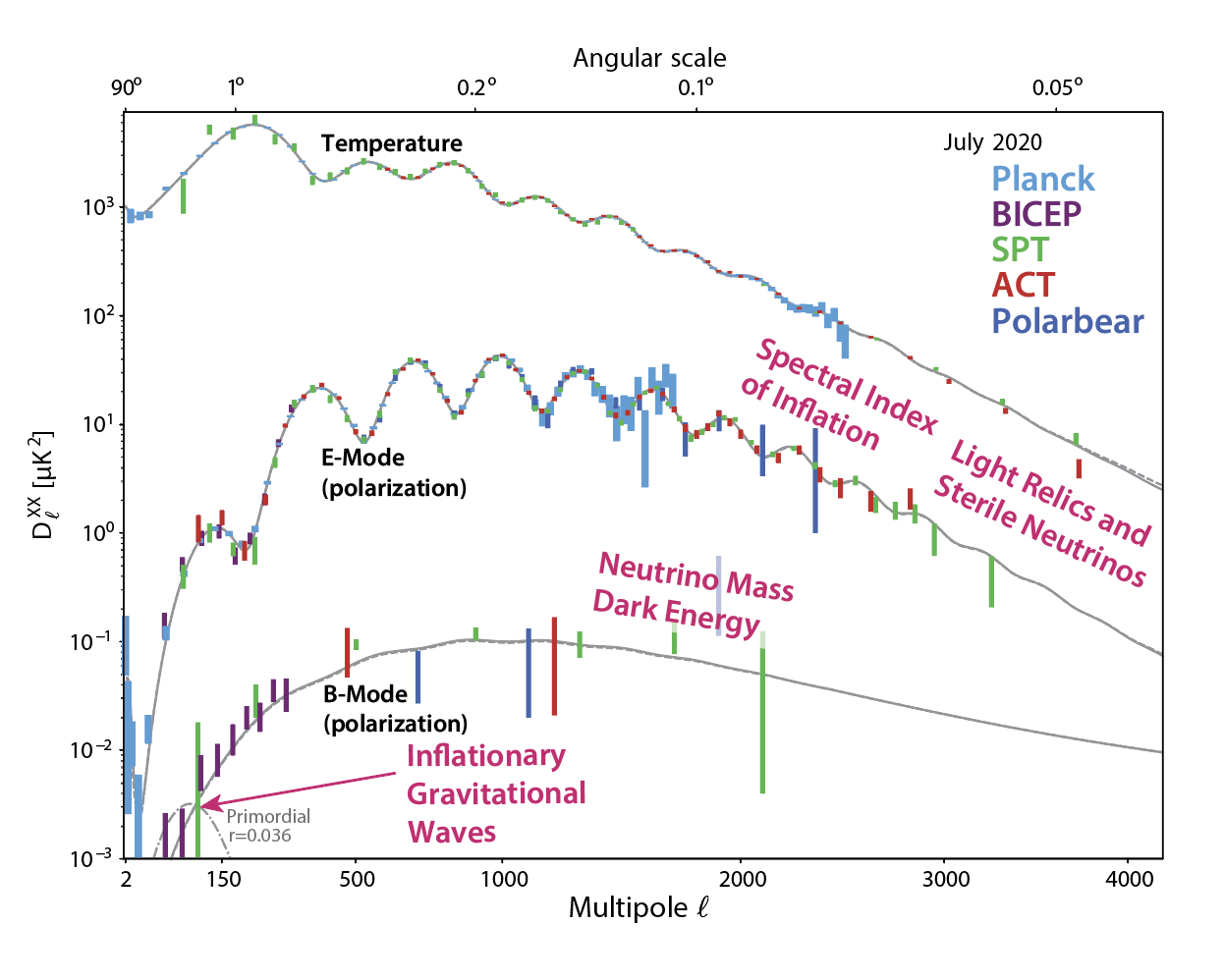 2
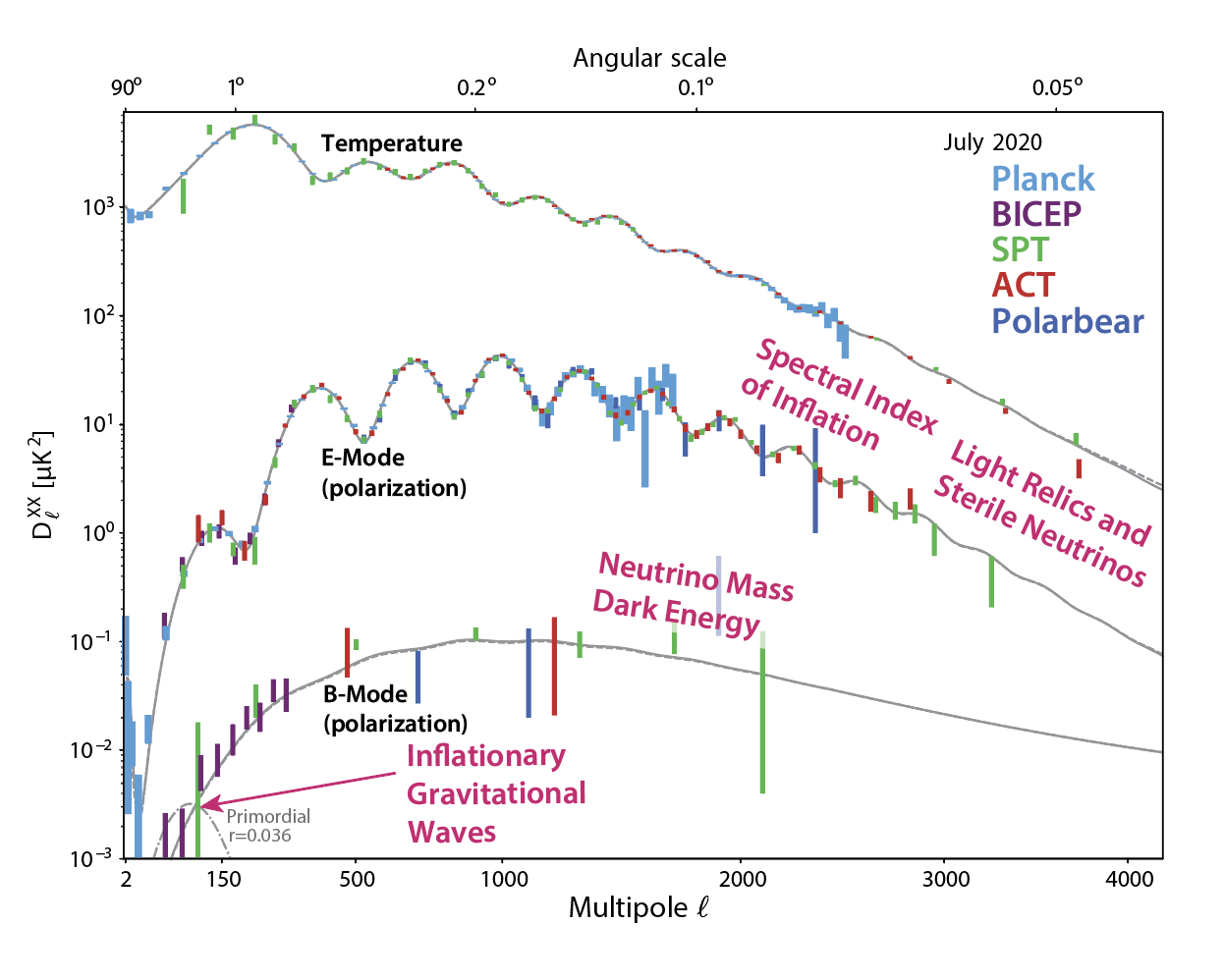 Inflation->Primordial grav waves->Bmodes
3
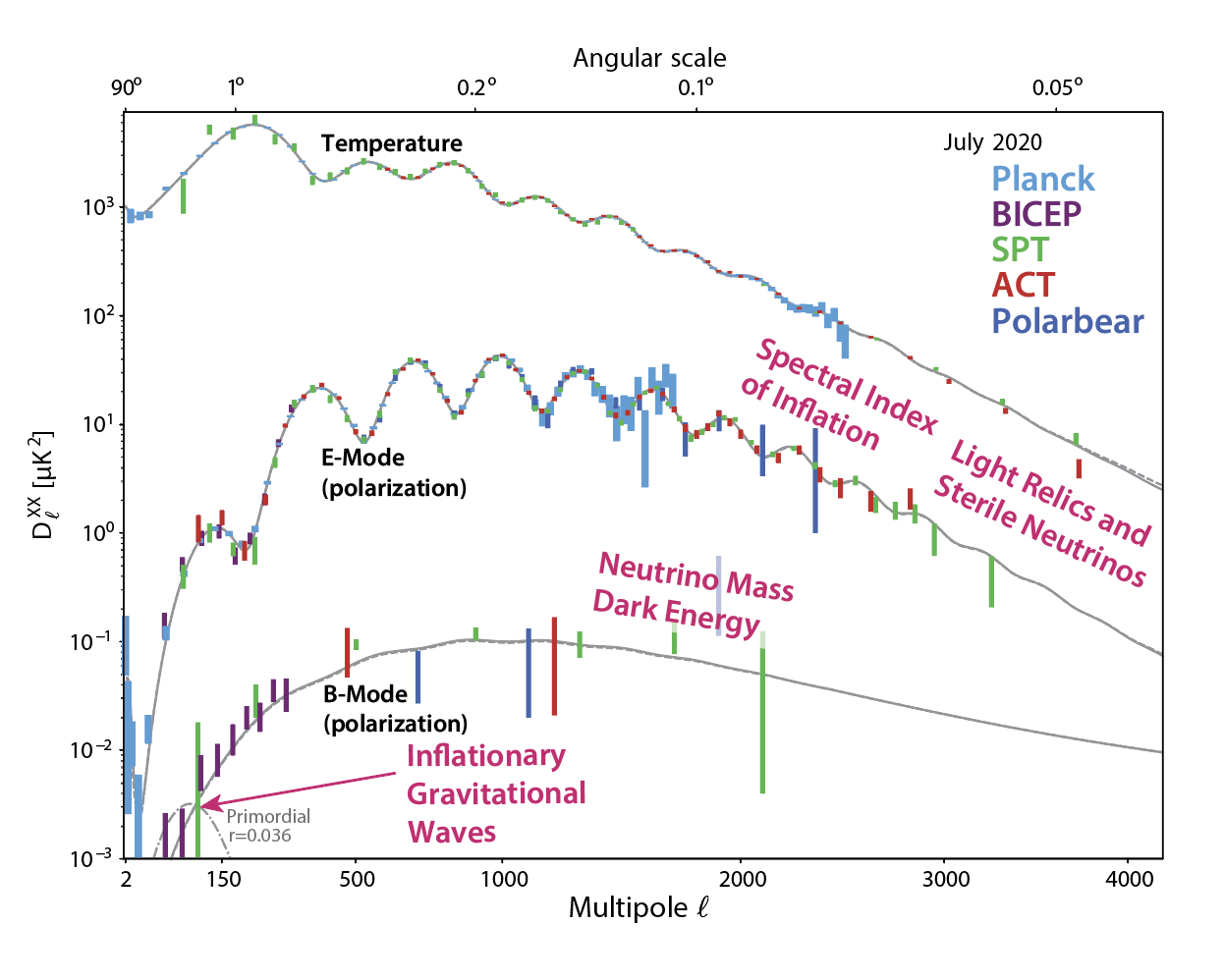 Massive Neutrinos/Early Dark Energy->reduced structure formation->reduced lensing
4
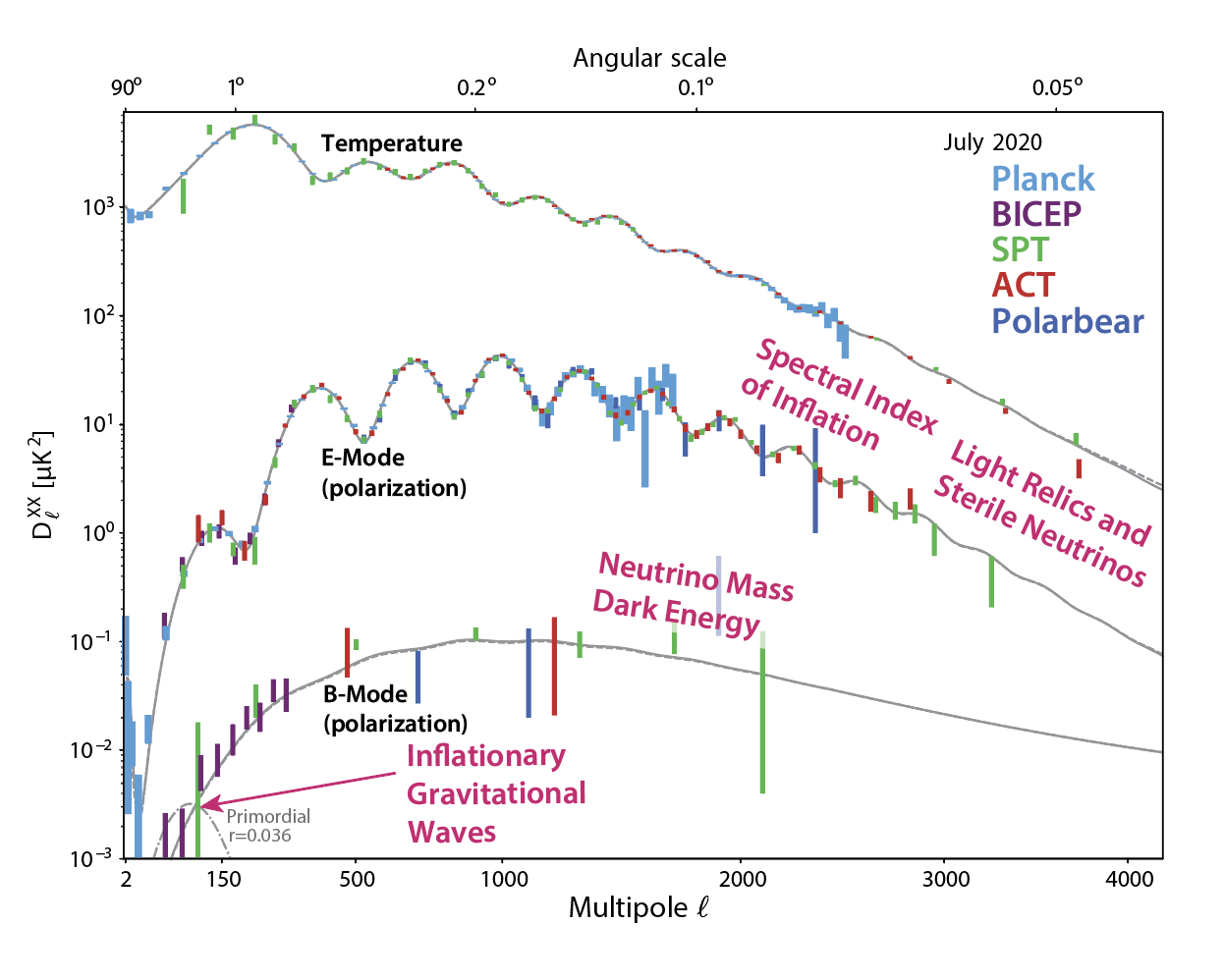 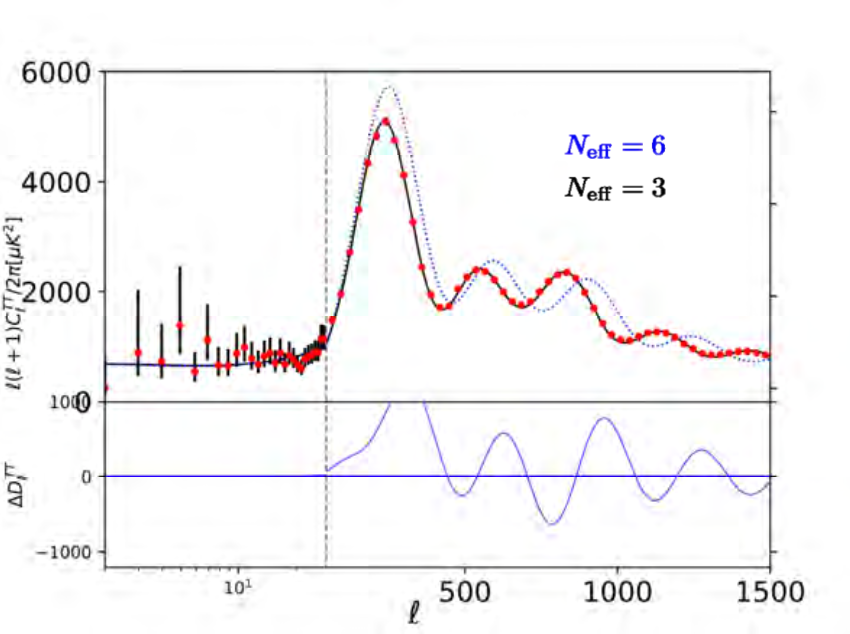 Relativistic Species->faster propagation->phase shift of peaks
G. Barenboim
5
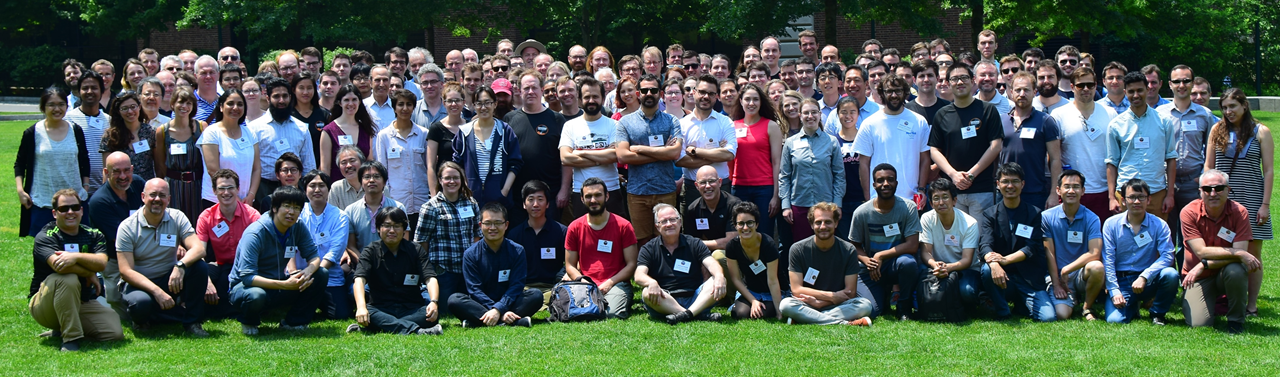 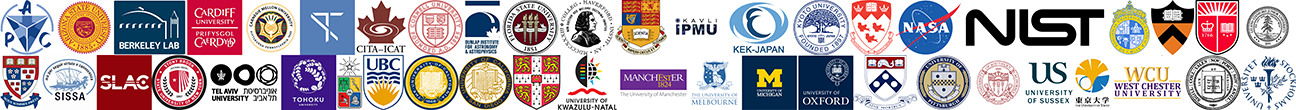 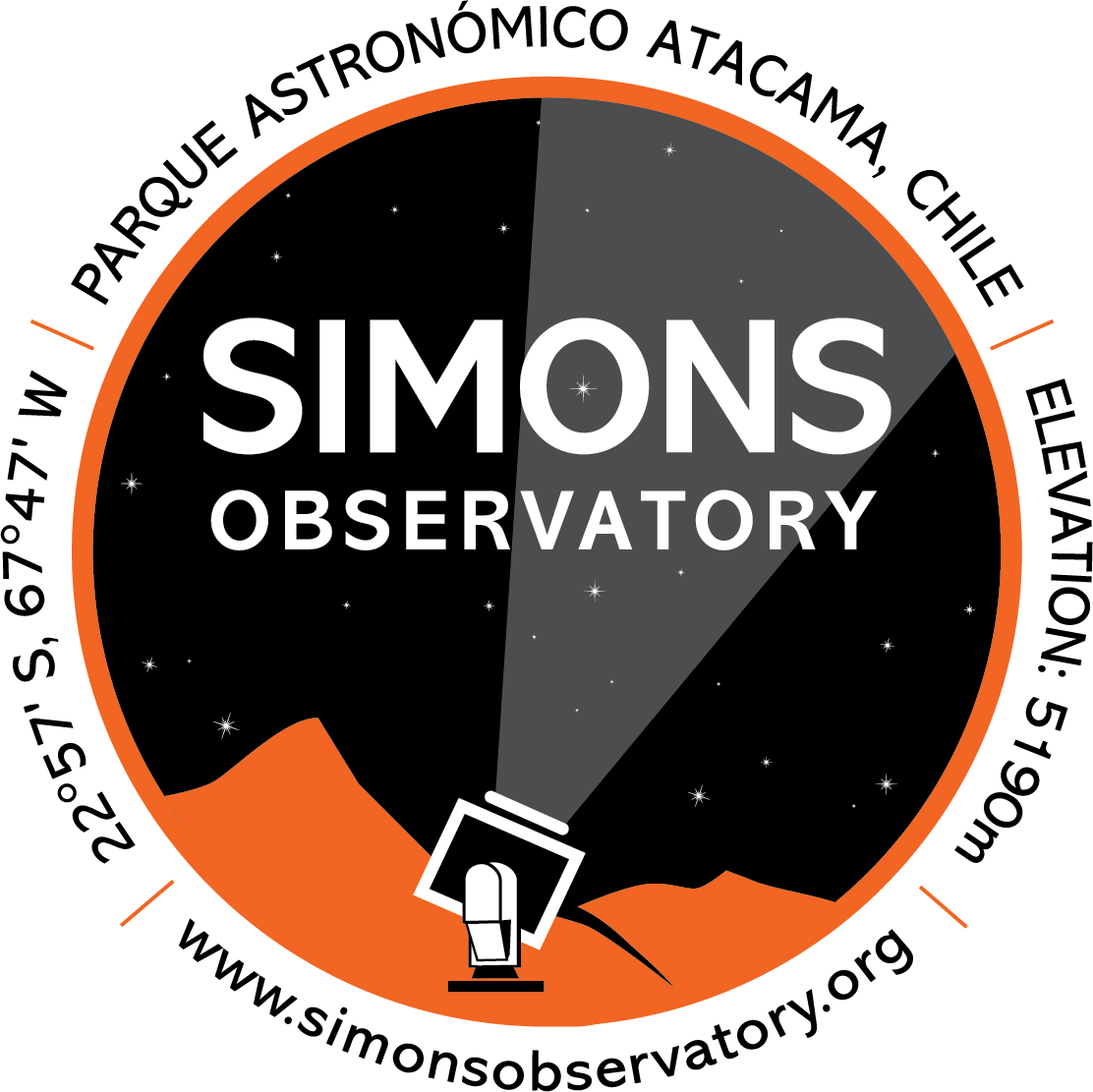 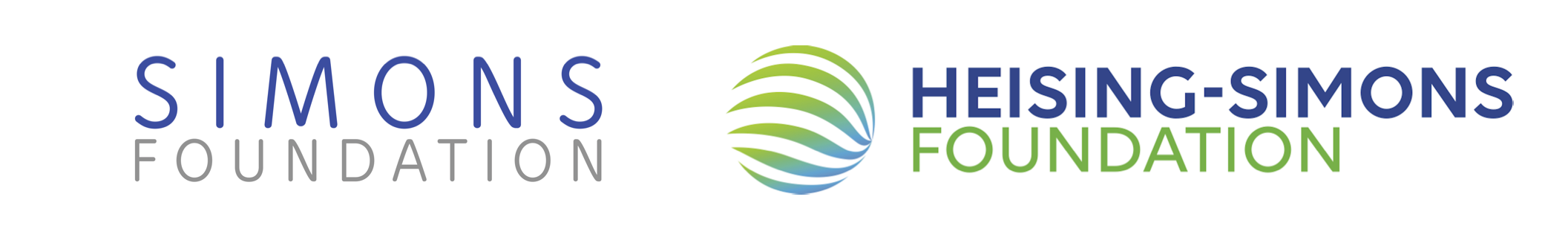 6
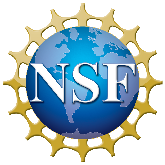 The Simons Observatory
Advanced Simons Observatory: Commissioning
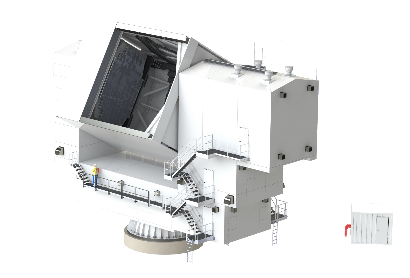 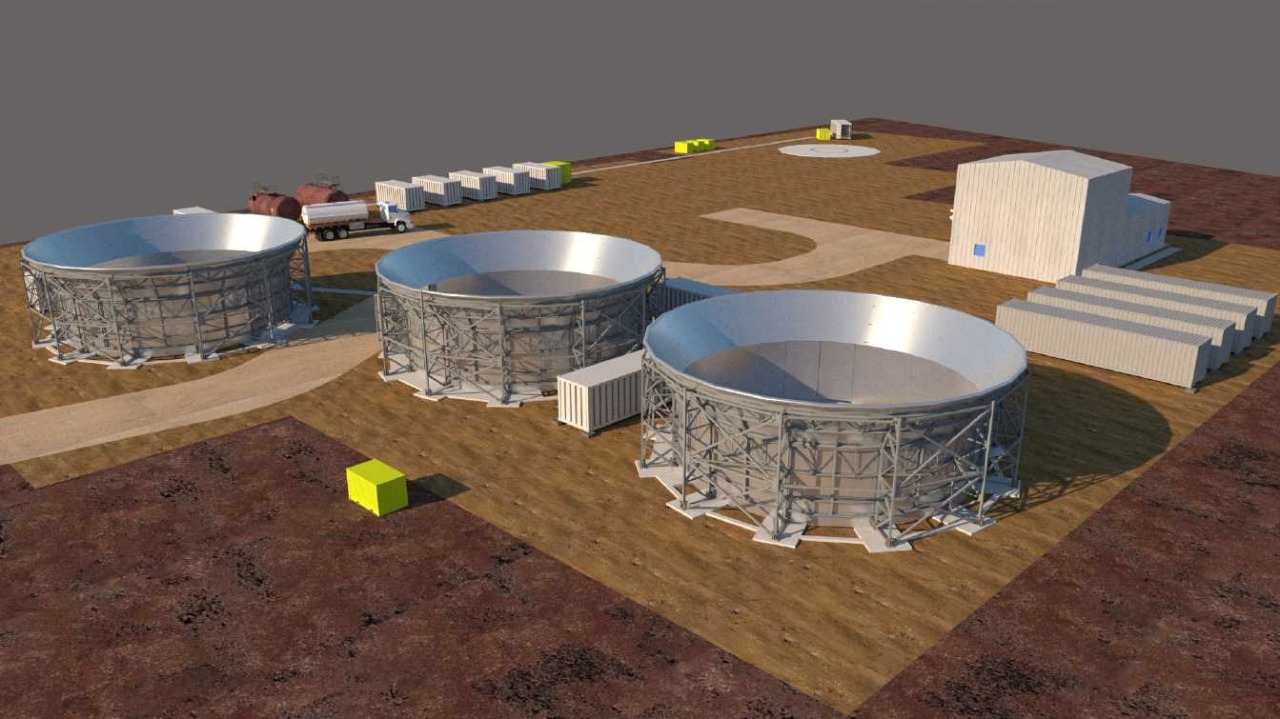 Large Aperture Telescope (LAT)
High bay and Control Room
Power Generation
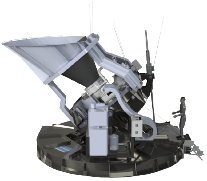 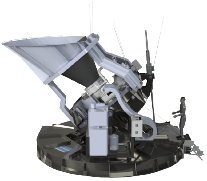 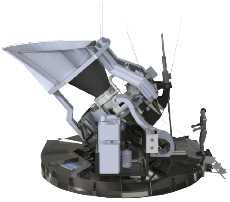 Located at 5200 meters in Northern Chile
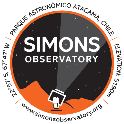 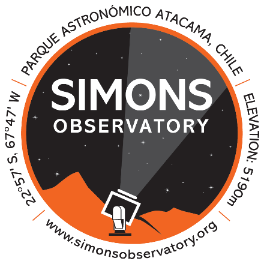 Small Aperture Telescopes (SAT)
7
Expansion: UK, Japan, and NSF funds*
*proposed
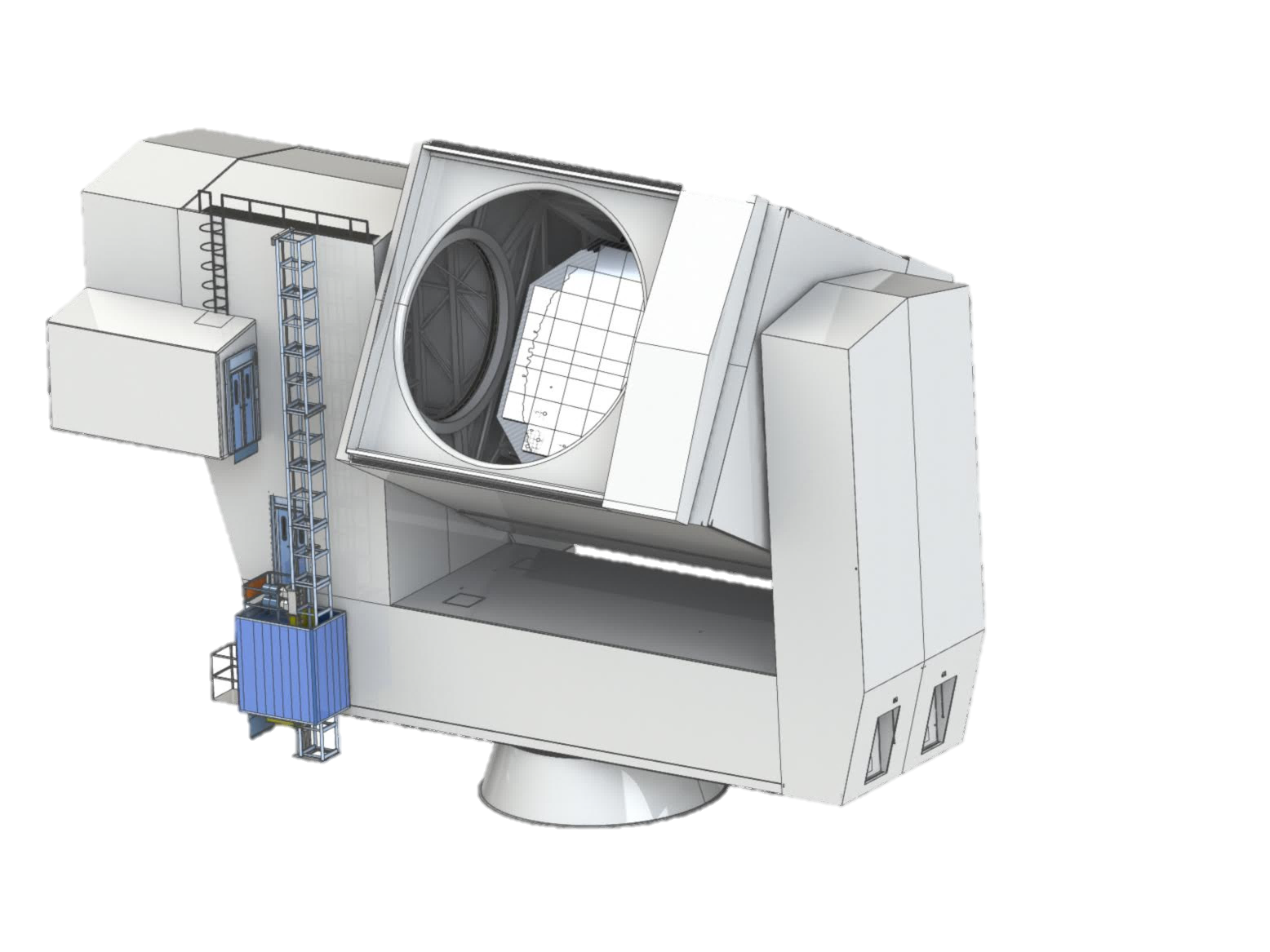 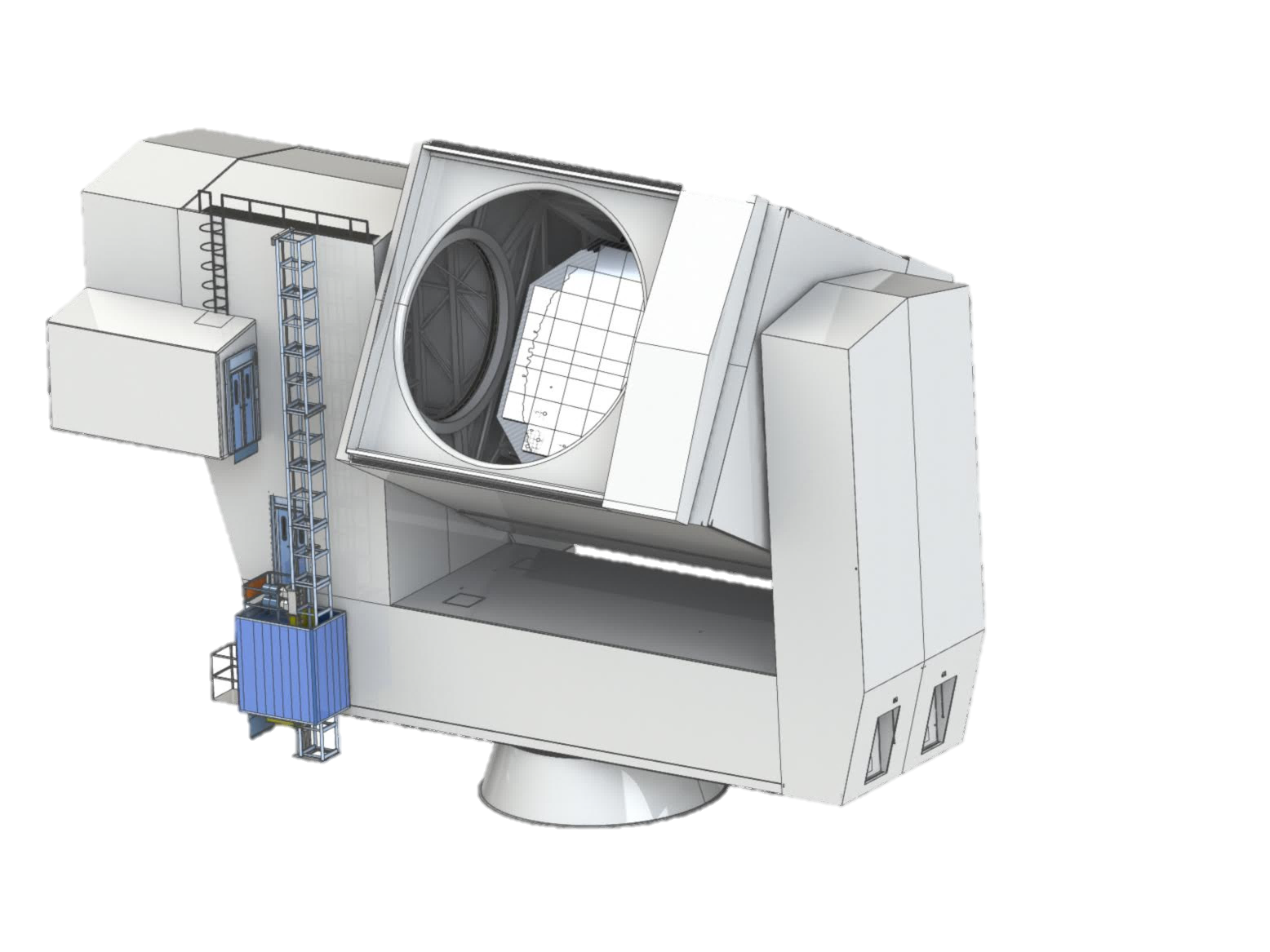 #optics tube
7/13
#optics tube
13/13
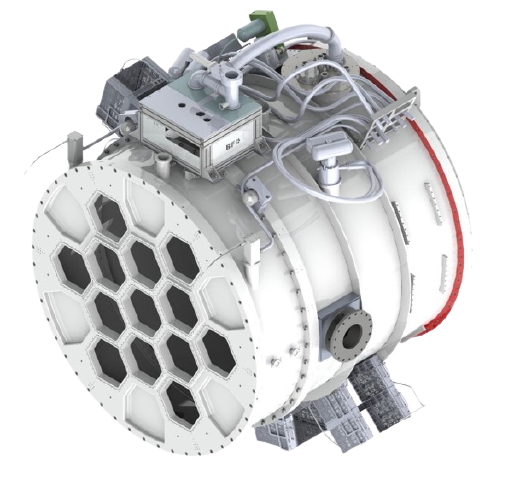 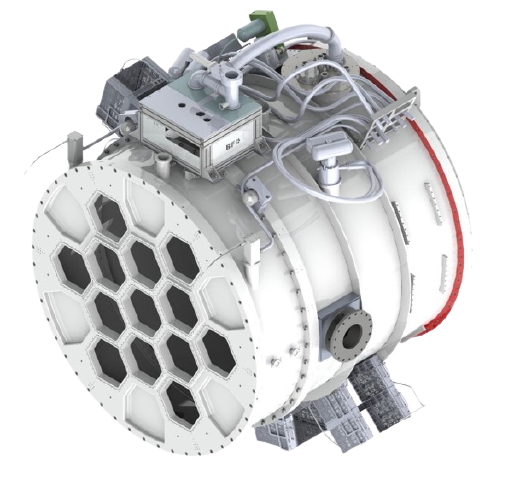 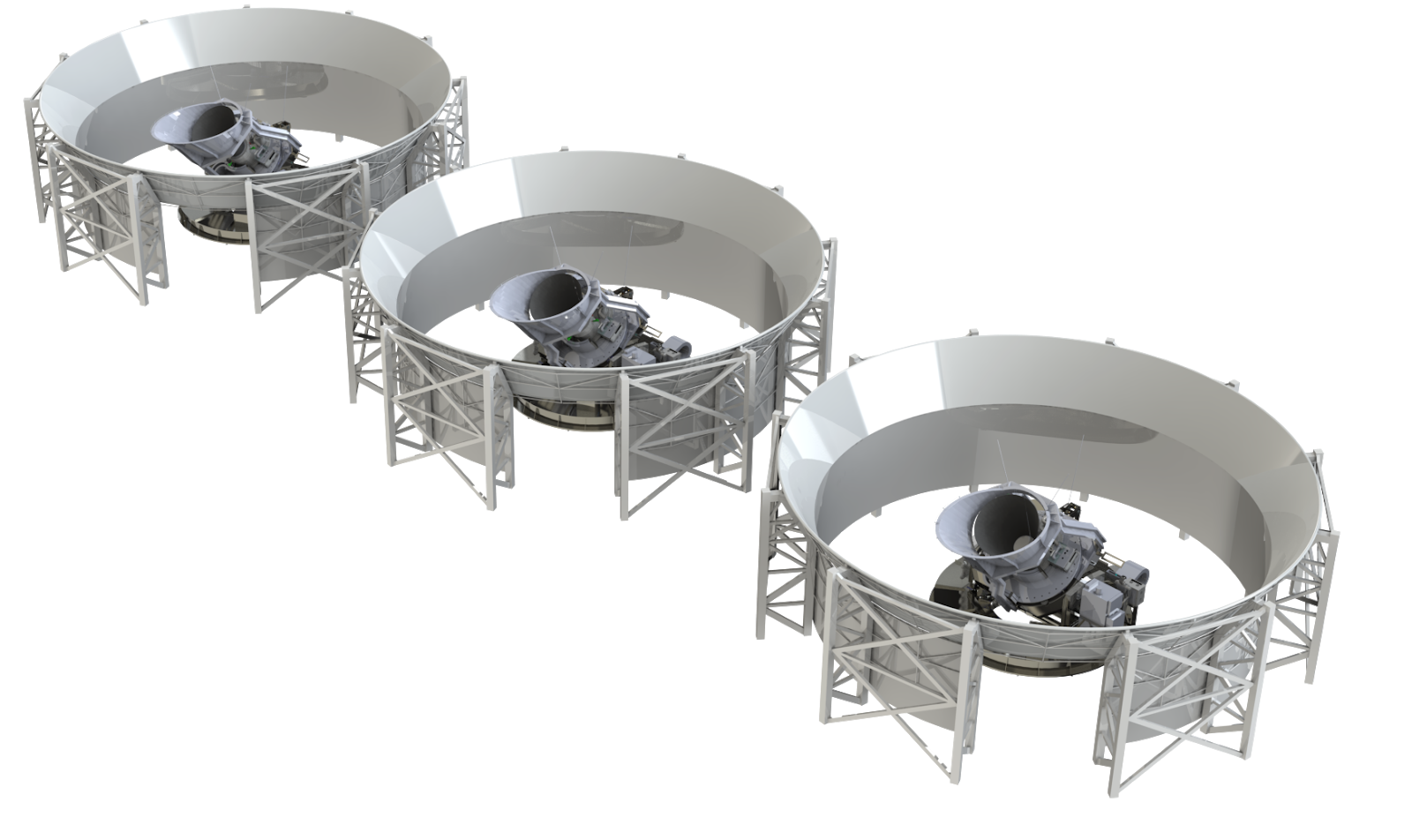 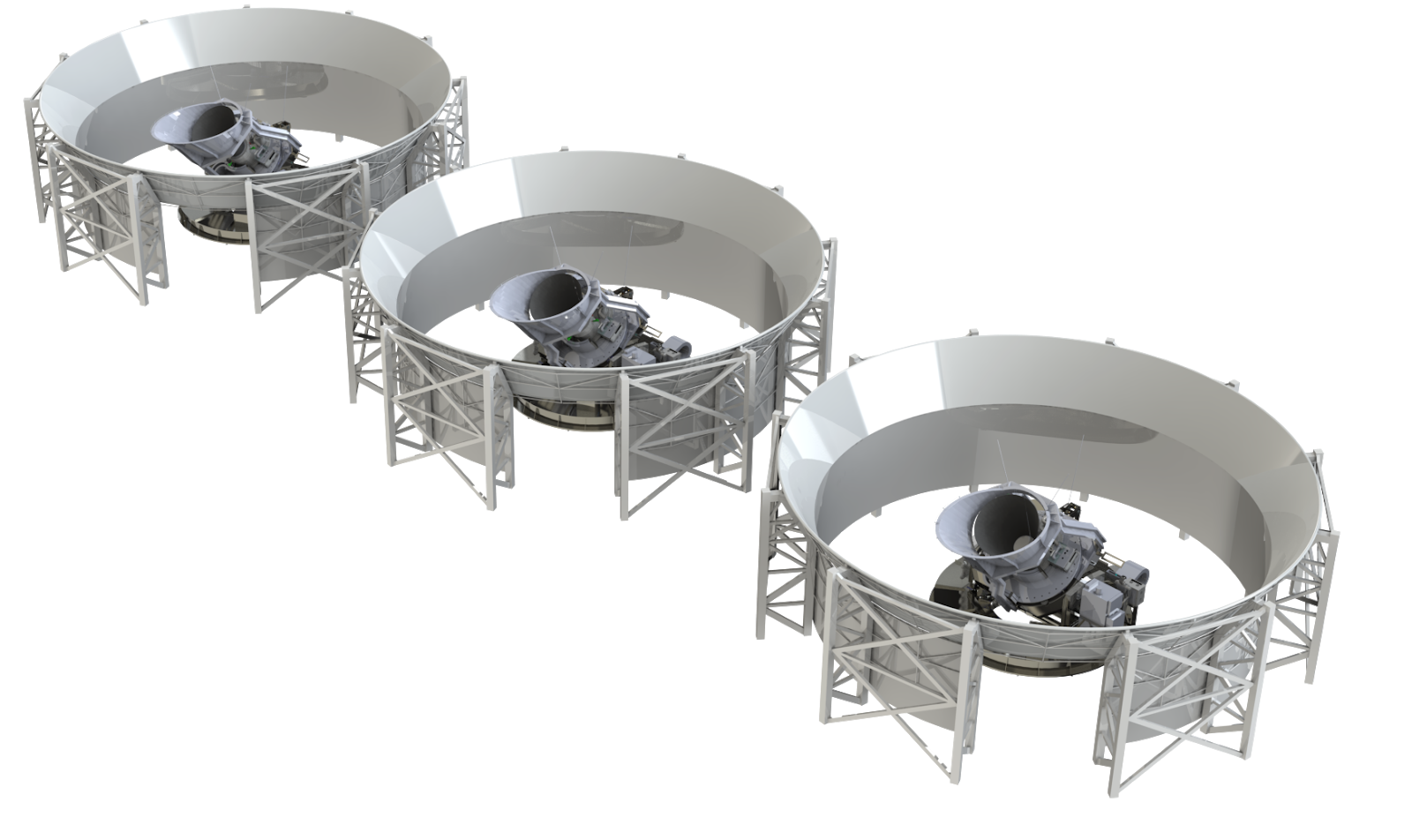 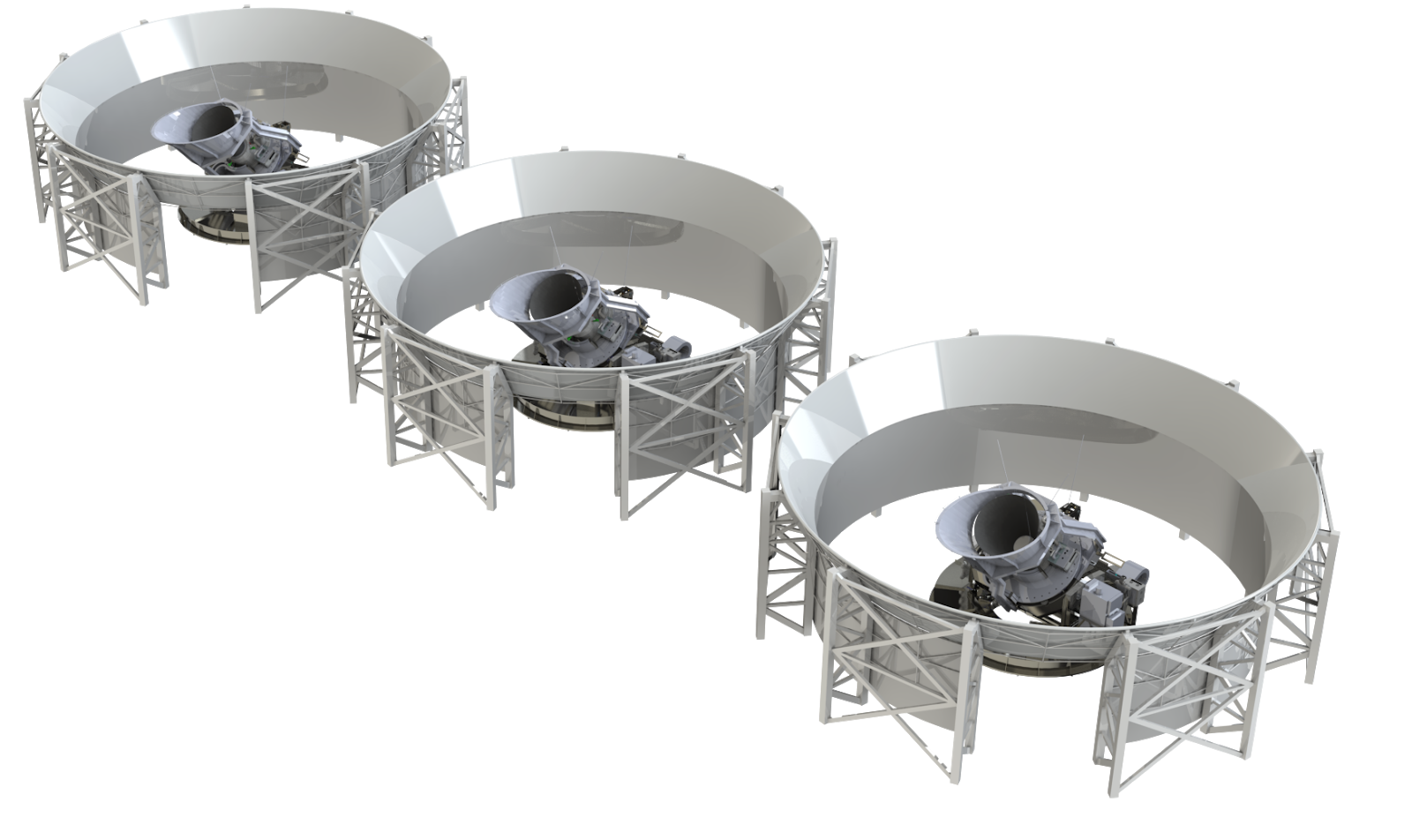 Doubling of SAT and LAT mapping speeds
~60,000 -> ~120,000 detectors
2026〜
2023〜
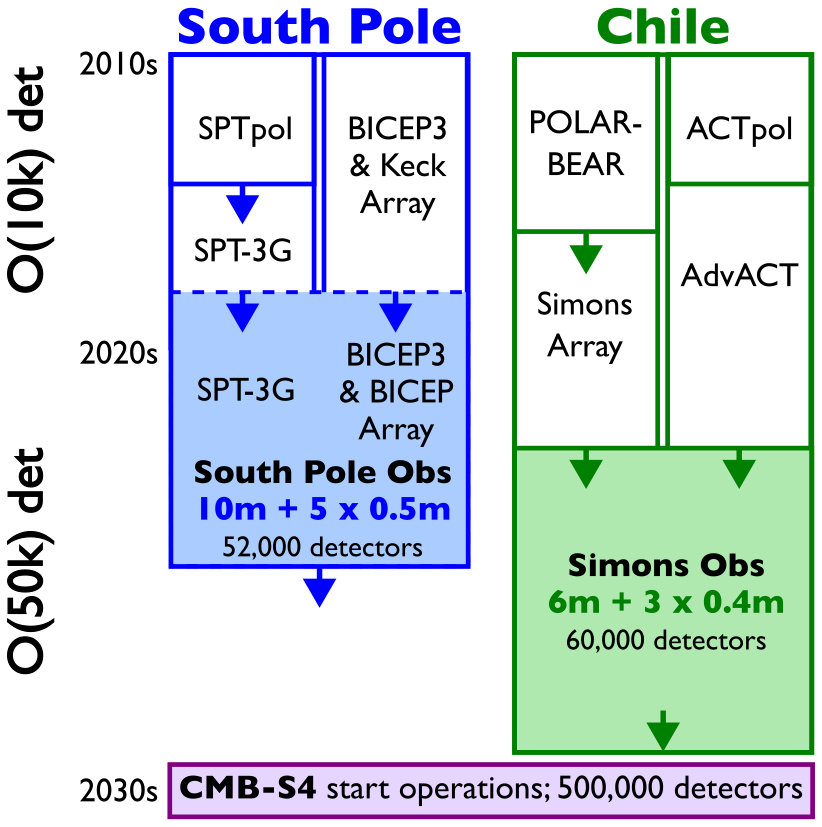 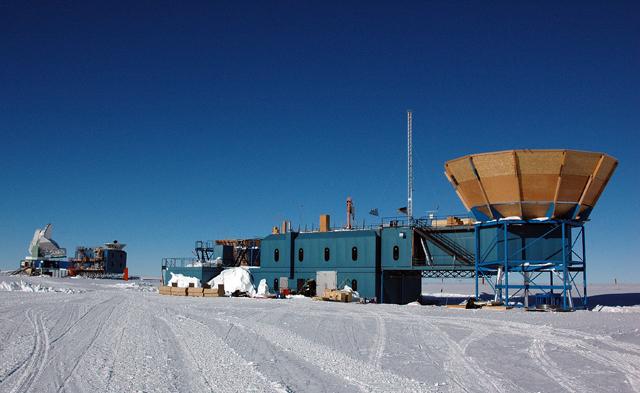 O(10k) det
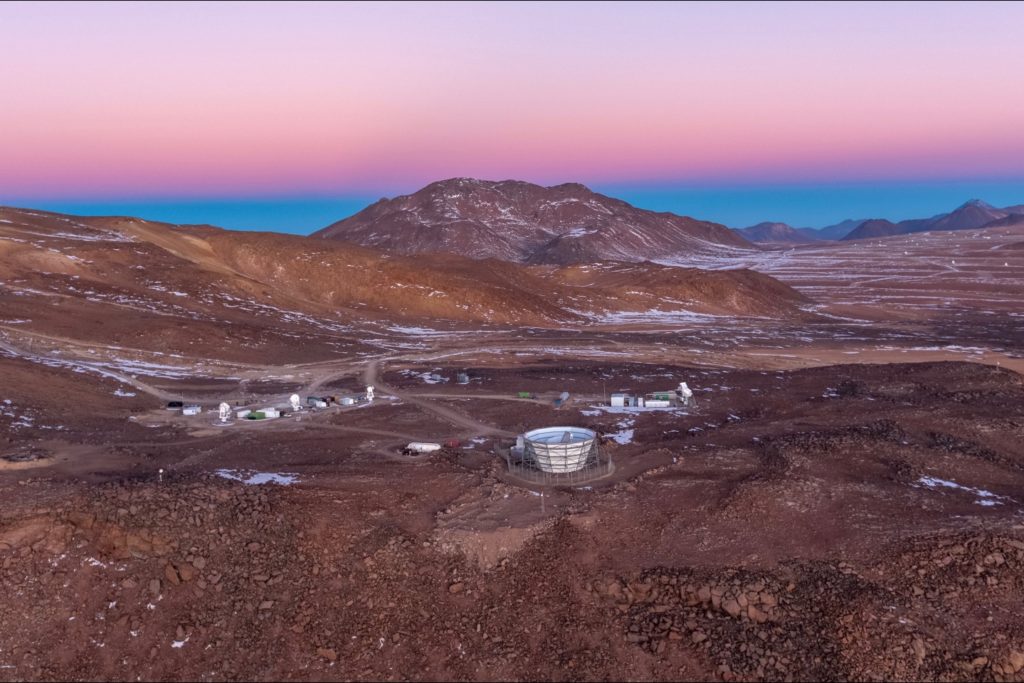 O(100k) det
6m + 6 x 0.4
120,000 detectors
9
[Speaker Notes: ACTION:  Suggest moving this to after slide 9!  To explain why it is 120,000 detectors.]
Simons Observatory Readout and Detectors (Simons Foundation Scope Alone)
Readout: SO is using microwave SQUID multiplexing (umux) readout with a 1000x multiplexing factor in collaboration with SLAC (warm electronics) and NIST (cold).
Detectors: SO will use dual-polarization, dichroic TES bolometer detectors spanning 27 - 270 GHz. Each mid-frequency (MF) and high-frequency (HF) array contains ~1700 detectors, with >60,000 detectors total.
Focal plane design: the universal focal-plane modules, common to both the SATs and LATR, contain the cold readout, detectors, and optical coupling (MF/UHF: horns, LF: lenslets).
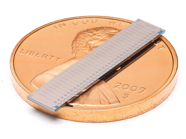 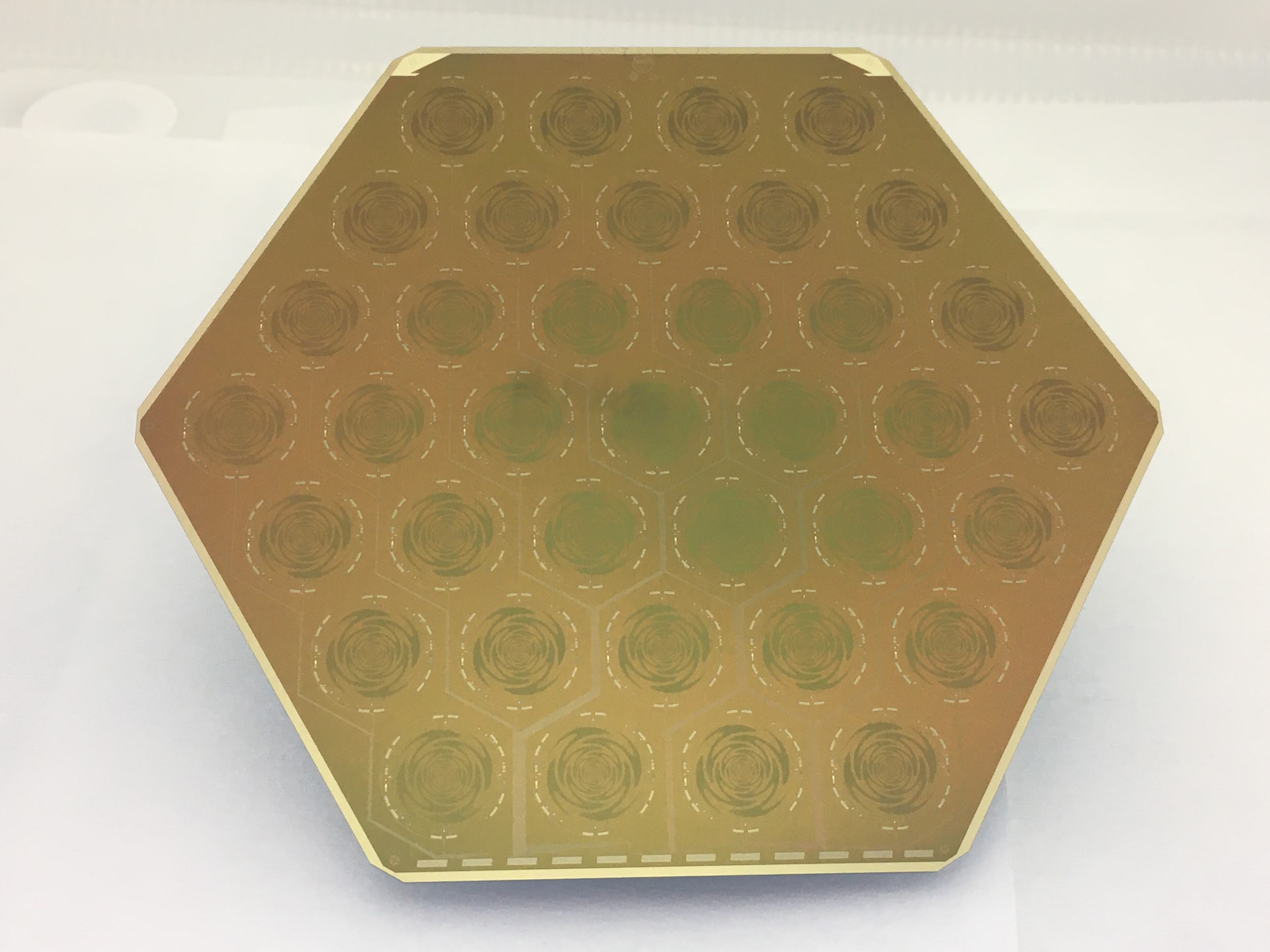 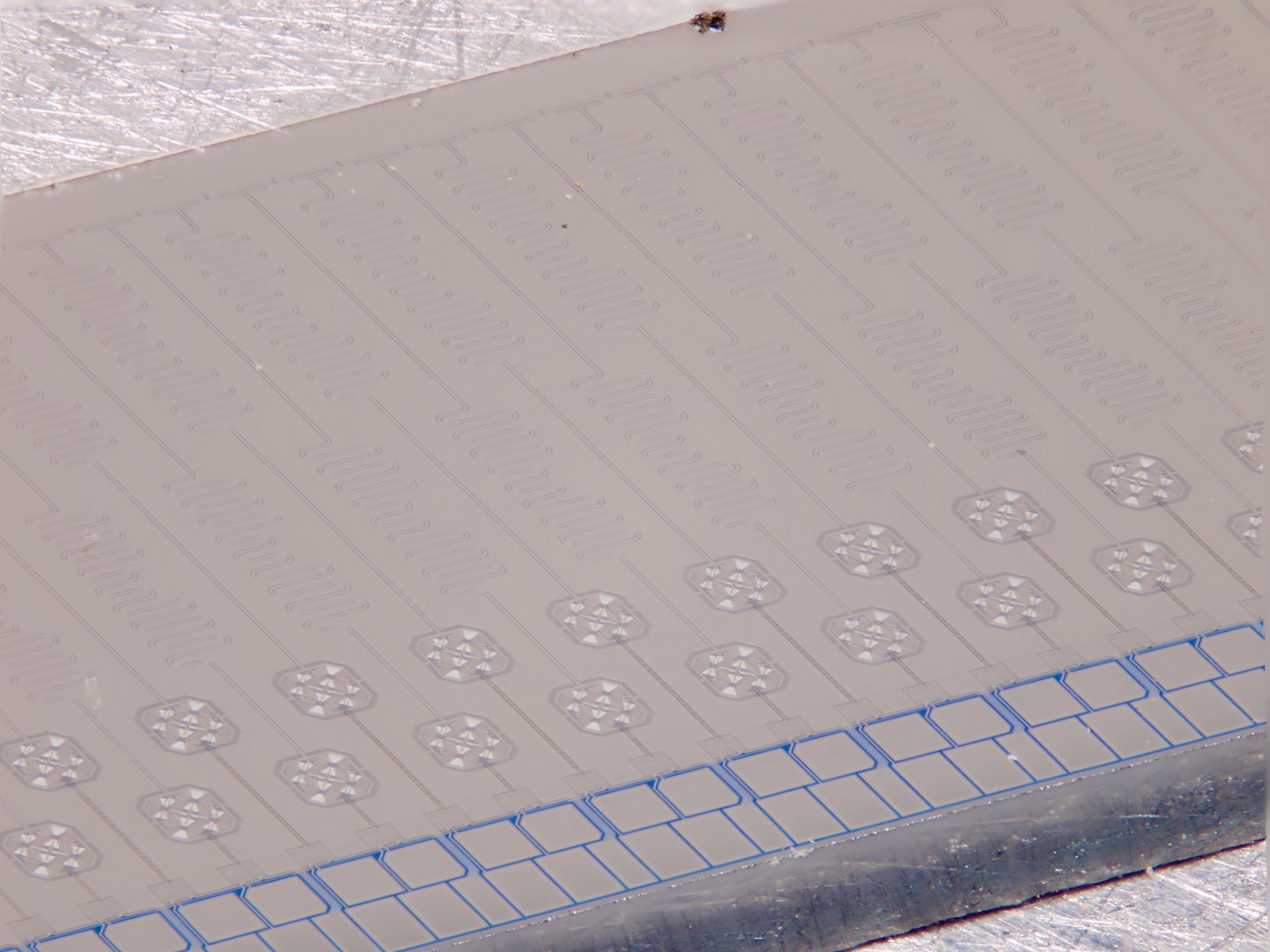 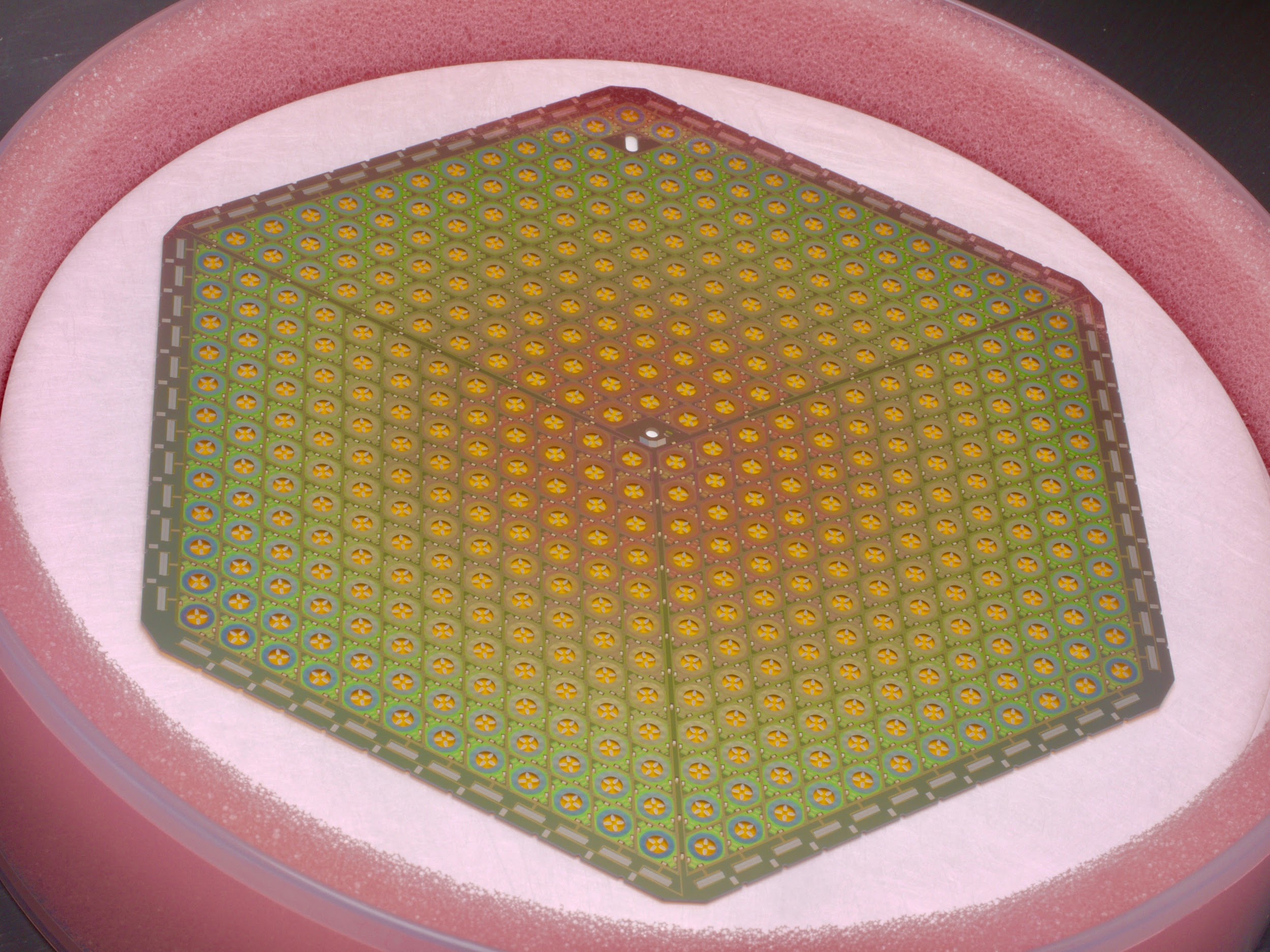 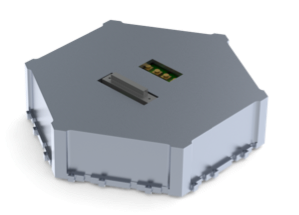 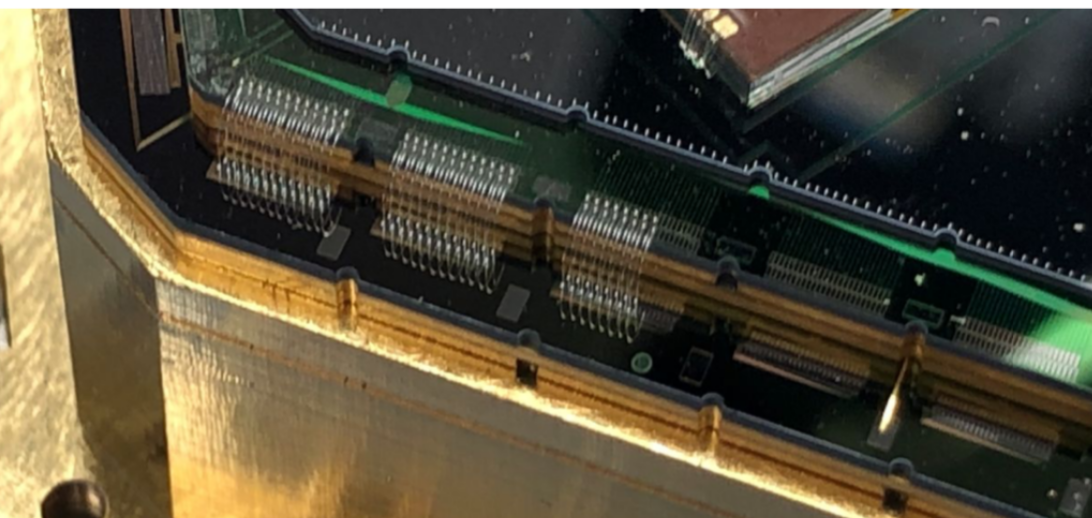 150 
mm
150 
mm
focal plane module detail showing side of horn array, detector stack, and readout.
universal focal plane (UFM) module
uMux readout channels (left) and NIST uMUX chip with 66 channels (right)
SO MF detector array (left) and LF array (right)
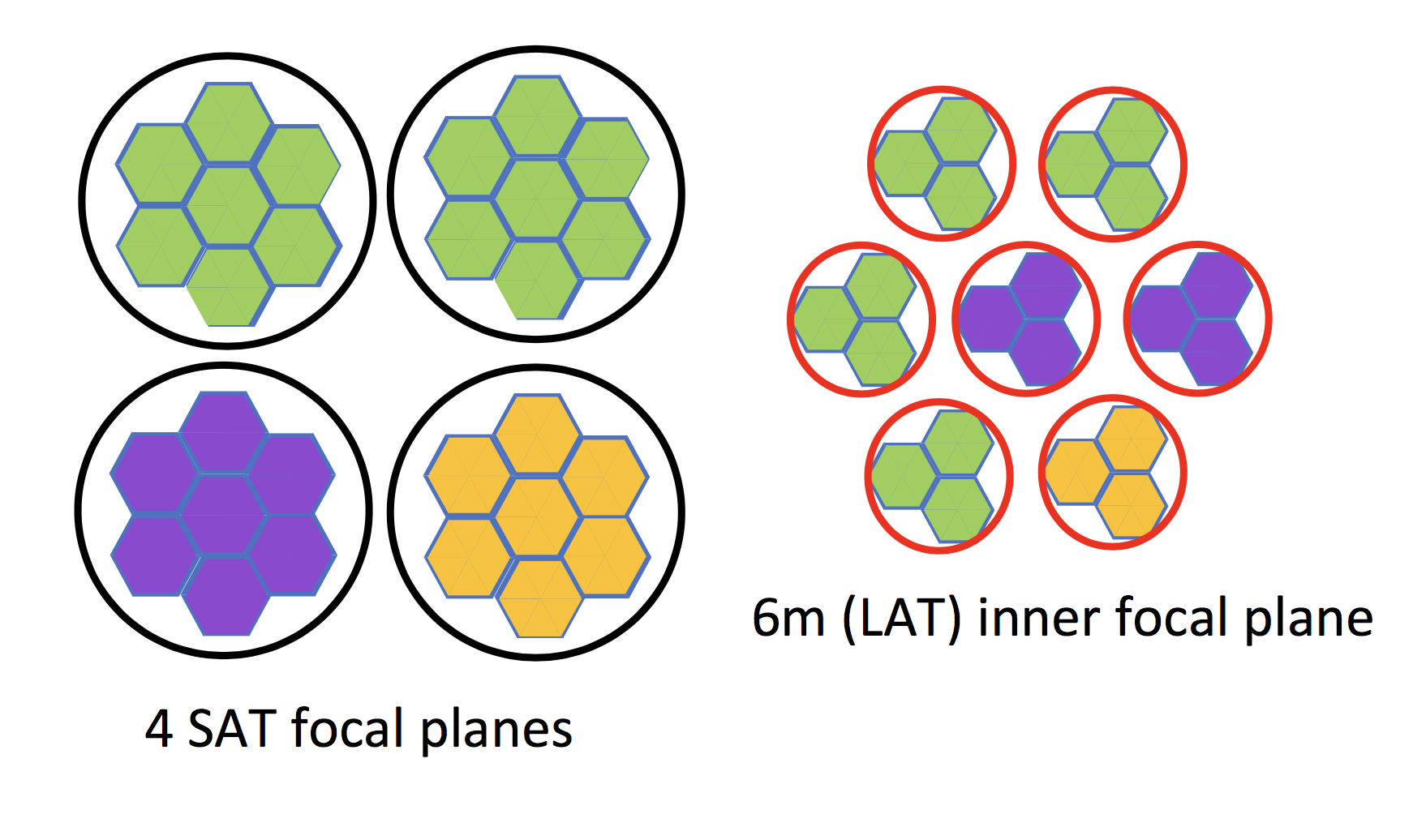 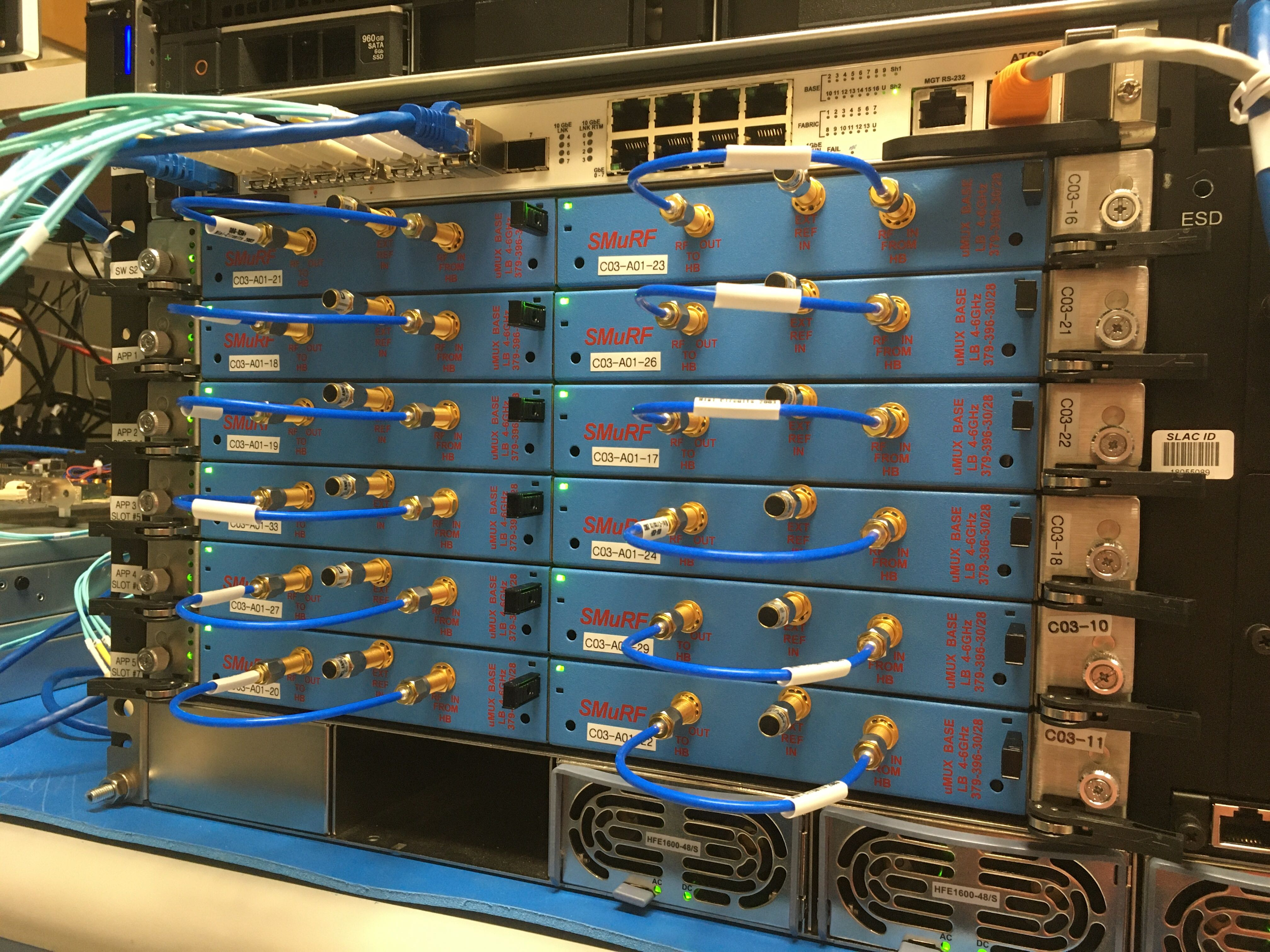 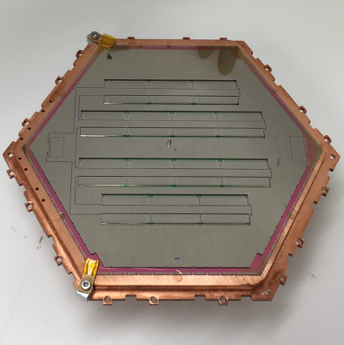 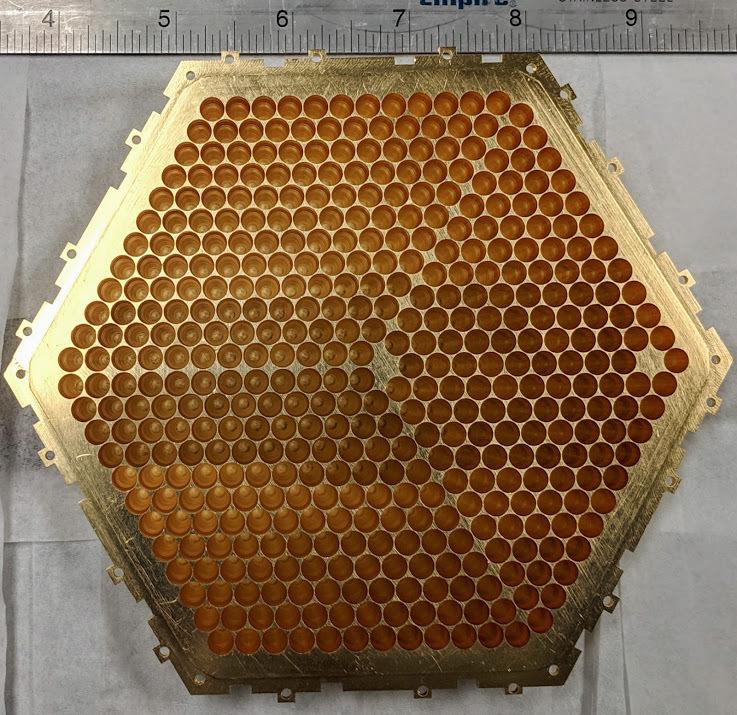 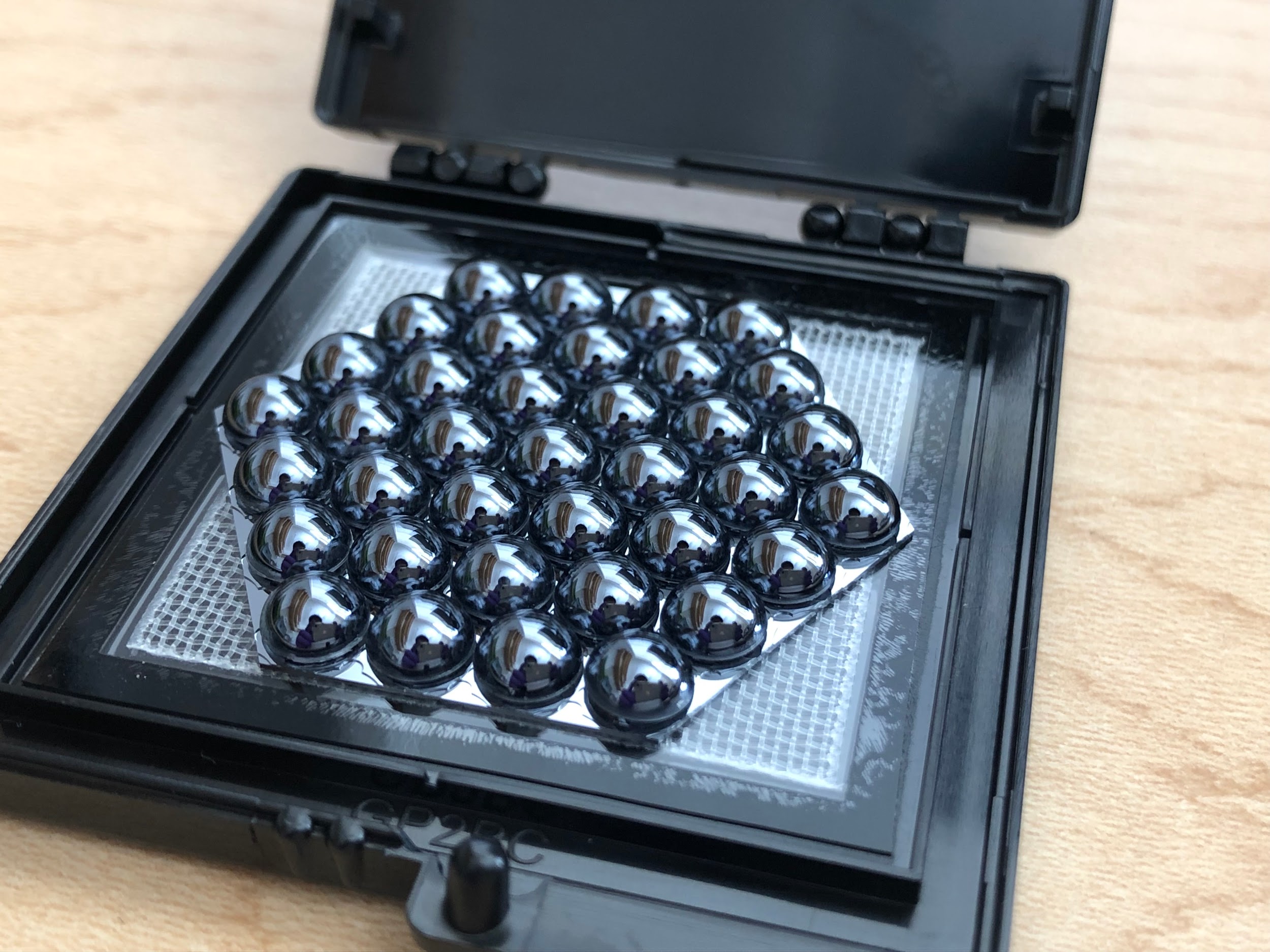 Prototype SO cold readout module with 1848 readout channels (left). SMuRF warm electronics with 12,000 tones (right).
Horn array (left) and lenslet (right) optical coupling for the MF and UFM detector arrays and LF detector array, respectively.
UFM distribution in the four SATs and LATR.
[Speaker Notes: NOTE:  add a comment here that this is for SO Nominal, perhaps adding it is based on publications, and then citing them.  Don’t mention plans for SO UK detectors on the slide since this level of detail is not ready.]
SOLAT and LATR
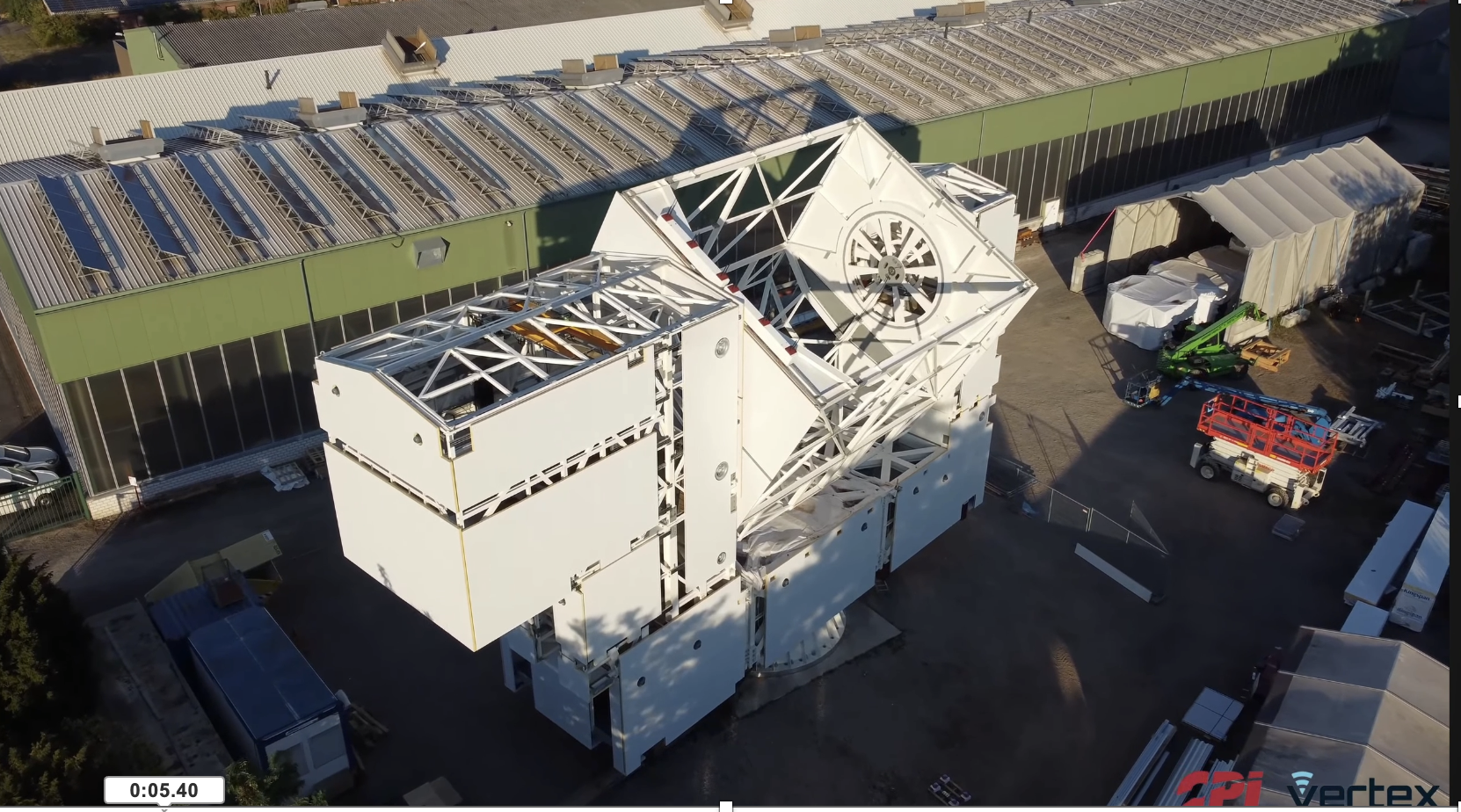 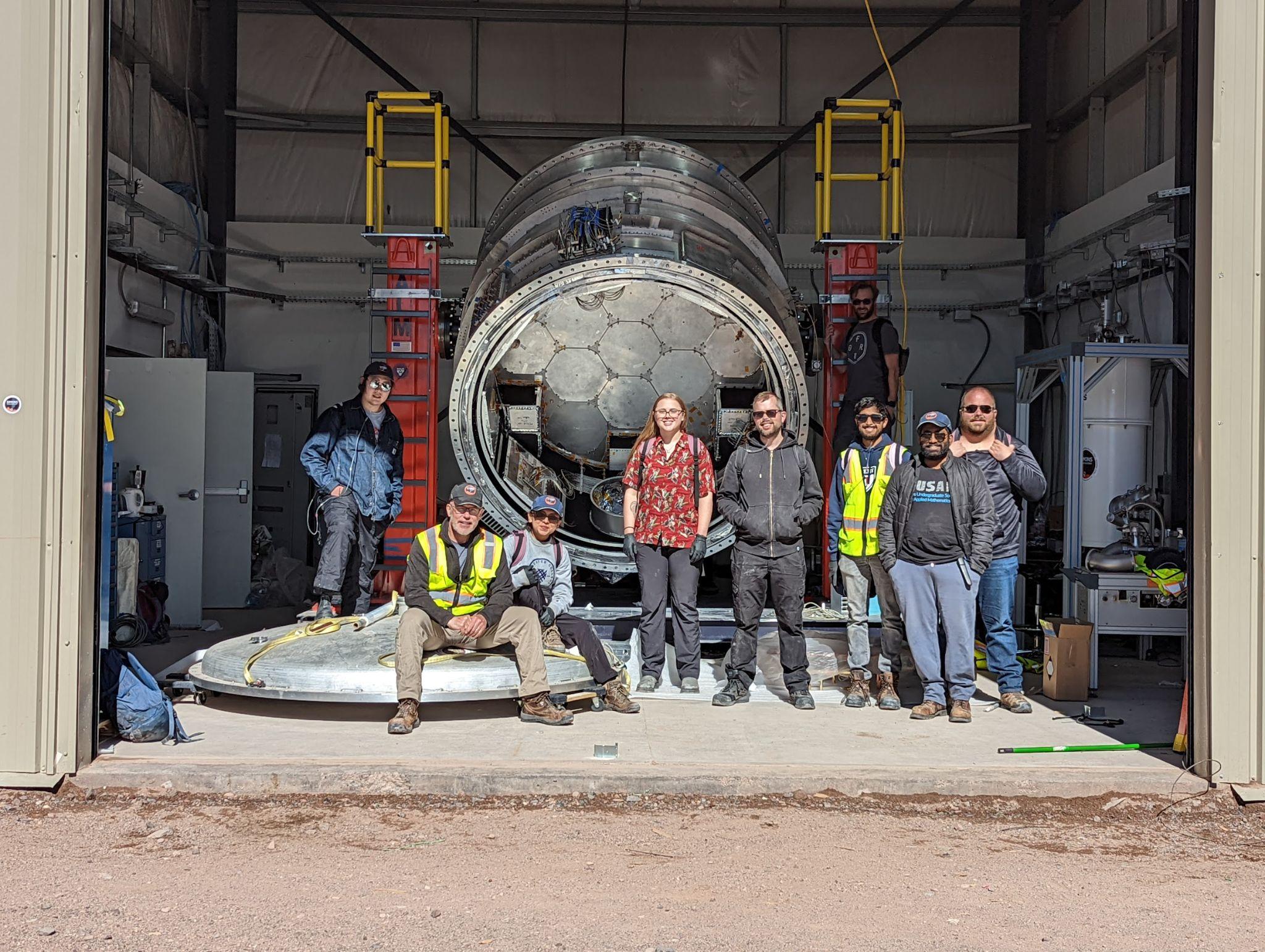 Link to watch directly on youtube:
https://www.youtube.com/watch?v=HOOjVkWMdKc&t=1s
LAT in Germany – now, arriving in Chile
LATR being assembled in Chile
11
Small Aperture Telescopes (SATs)
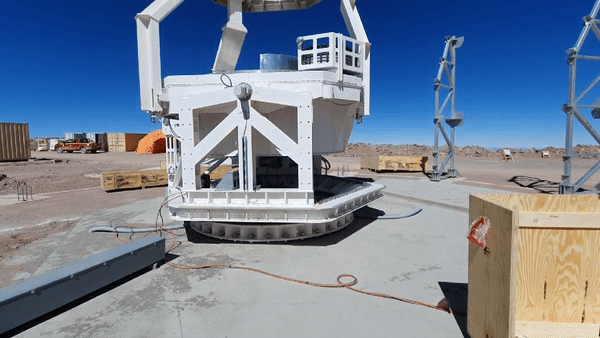 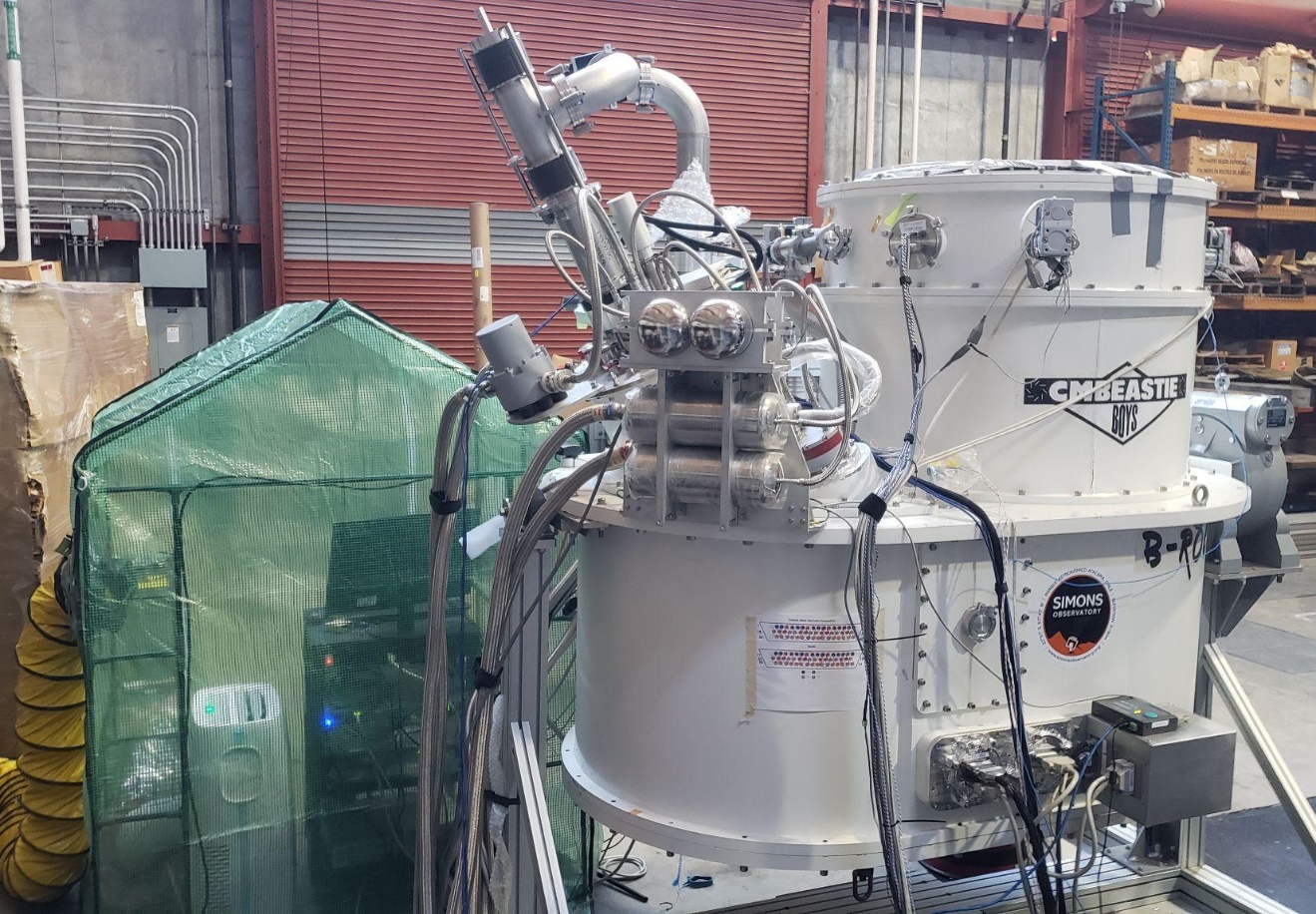 SAT MF-1 @ UCSD
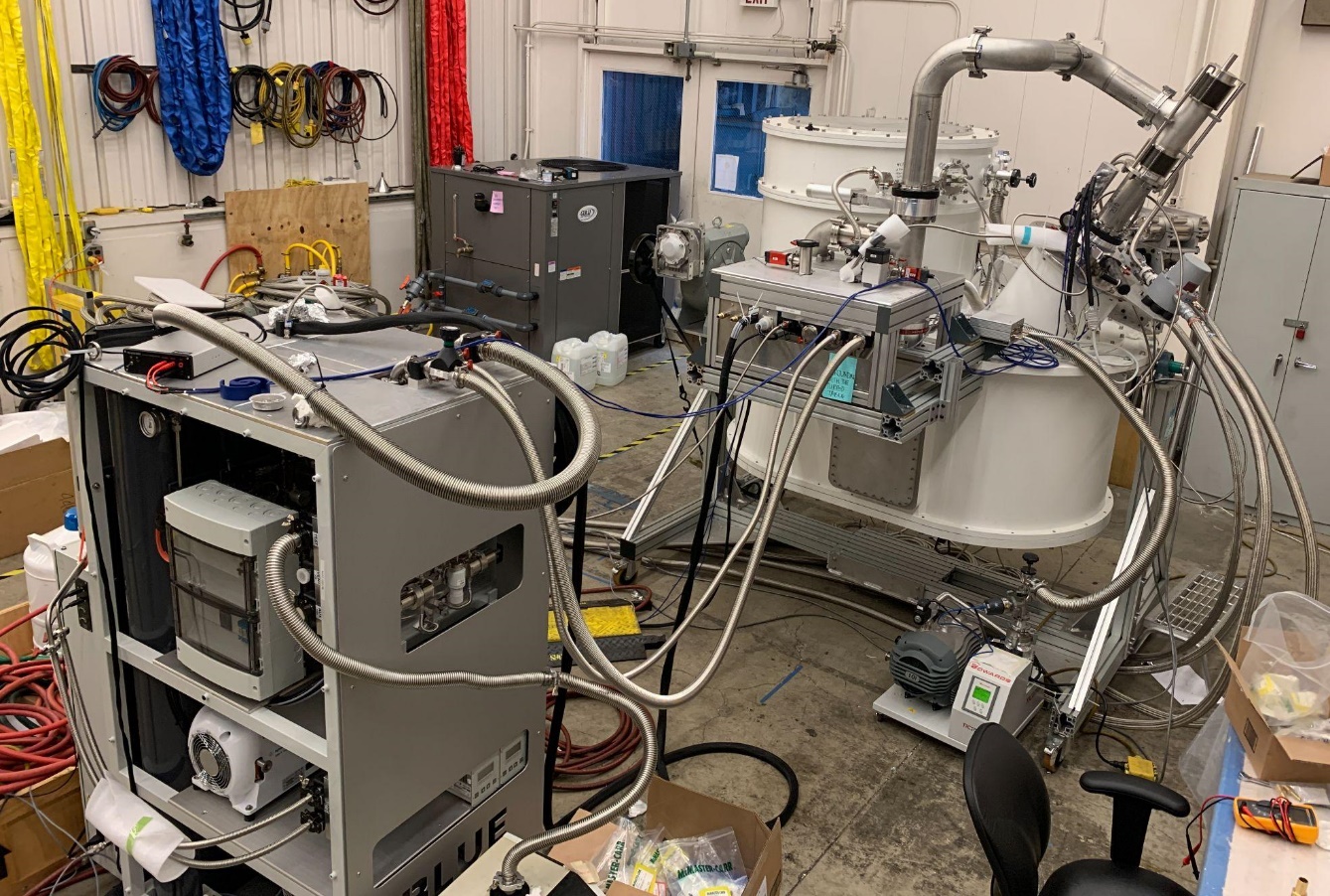 SAT UHF @ LBNL
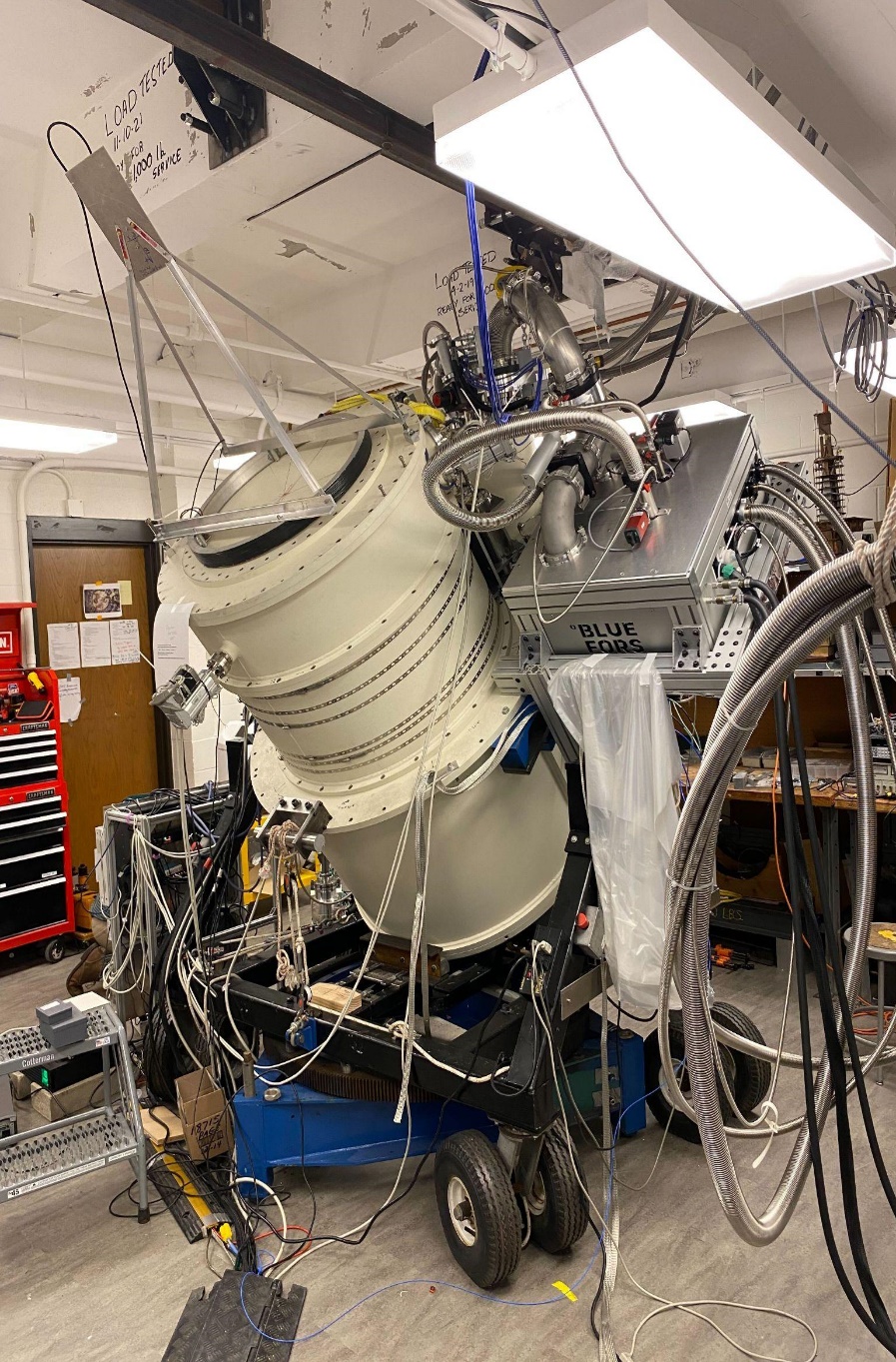 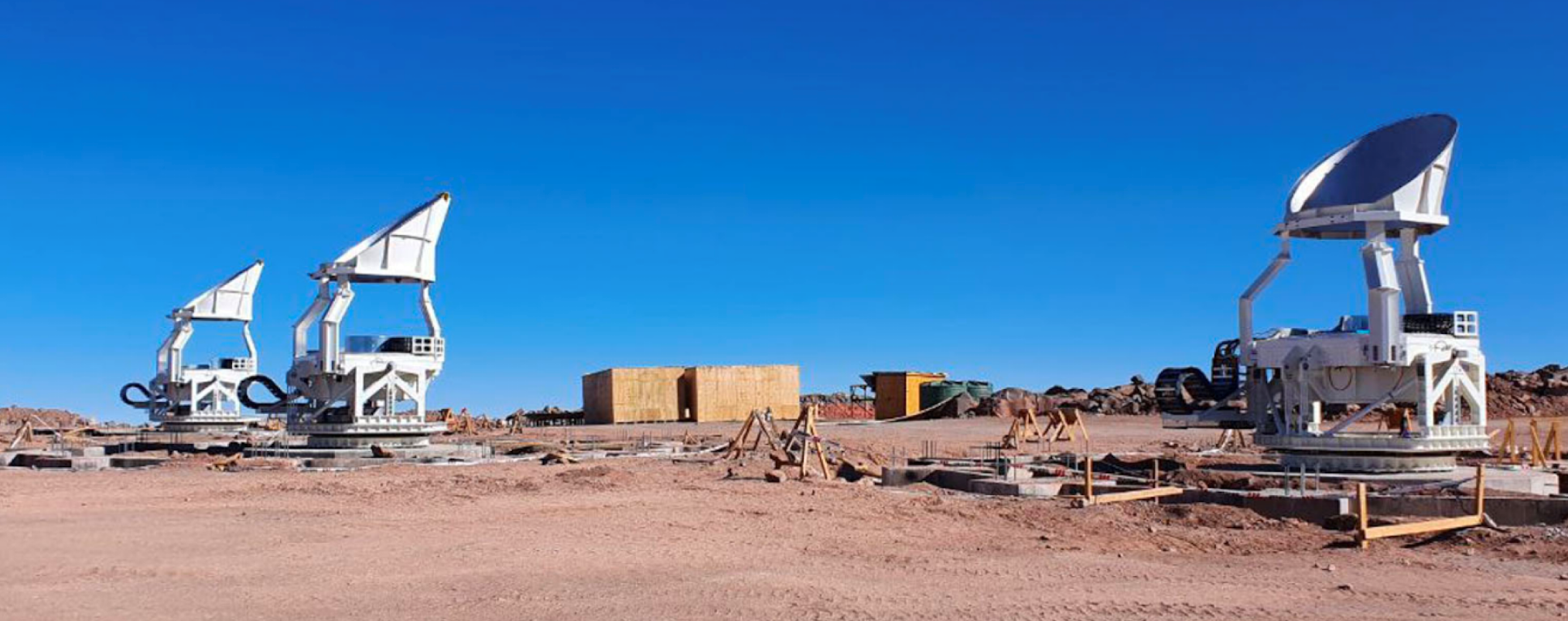 SAT MF-2 (TSAT) @ Princeton
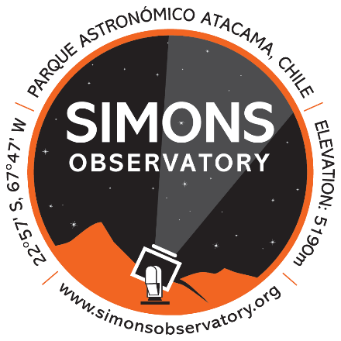 Deployment of SATs in 2023
12
SO ScienceGoals
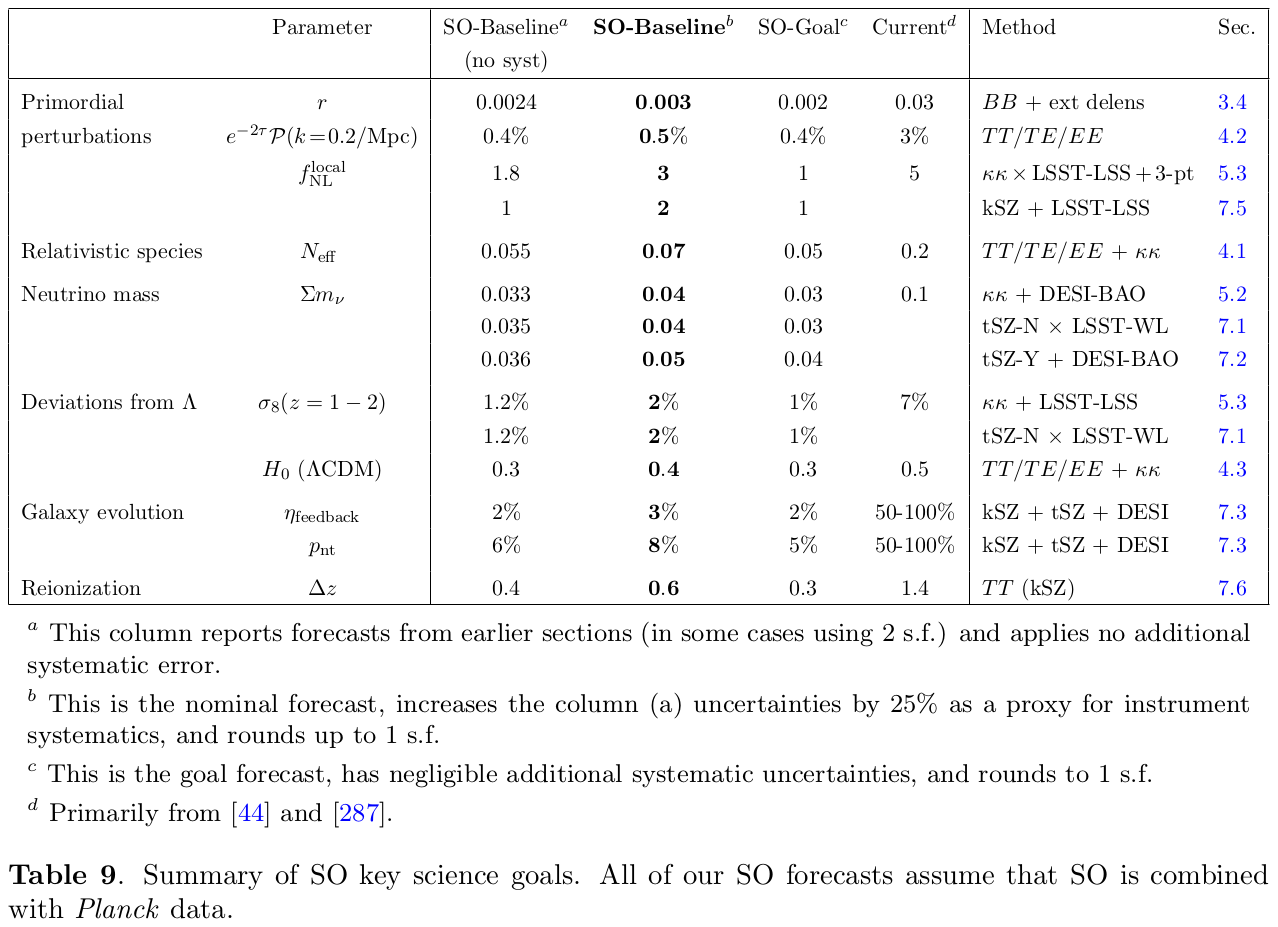 (2018-19)
From: The Simons Observatory: science goals and
forecasts
SO Collaboration,  JCAP02 (2019) 056

https://ui.adsabs.harvard.edu/abs/2019JCAP...02..056A/abstract
[44] BICEP2 and Planck collaborations, Joint Analysis of BICEP2/Keck Array and Planck Data, Phys. Rev. Lett. 114 (2015) 101301
[287] Planck collaboration, Planck 2018 results. VI. Cosmological parameters
Forecasts including SO:UK, SO:JP, and ASO additions forthcoming: 
2x mapping speed and longer observation period
13
[Speaker Notes: C]
SO and CMB-S4
A first MOU between SO and CMB-S4 (Nov 2021) described collaboration on:
Chile site infrastructure
Instrumentation
Algorithms and pipeline tools
Techniques for large high-sensitivity CMB surveys
Since the MOU was established, there has been an ongoing discussion of using the SO Large-Aperture Telescope in CMB-S4.
SO and CMB-S4 teams have large overlap
Technology flow between SO and S4: A significant contribution to CMB-S4
Chile LAT design/verification
Chile LAT receiver: Verification of design foundations
Manufacturing/Verification of horn-coupled detector arrays
Dilution refrigerator: Test of concept
14
[Speaker Notes: Discussion on use of SO instrumentation including the Large-Aperture Telescope in CMB-S4 is ongoing.]
Backup
15
SO Surveys
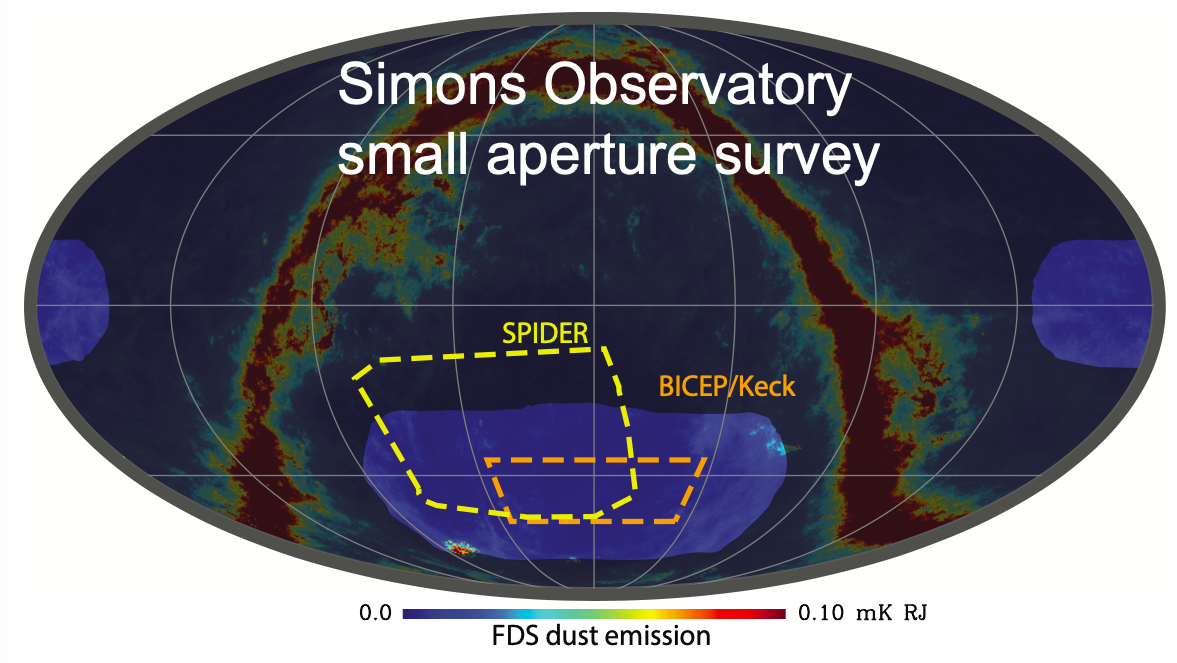 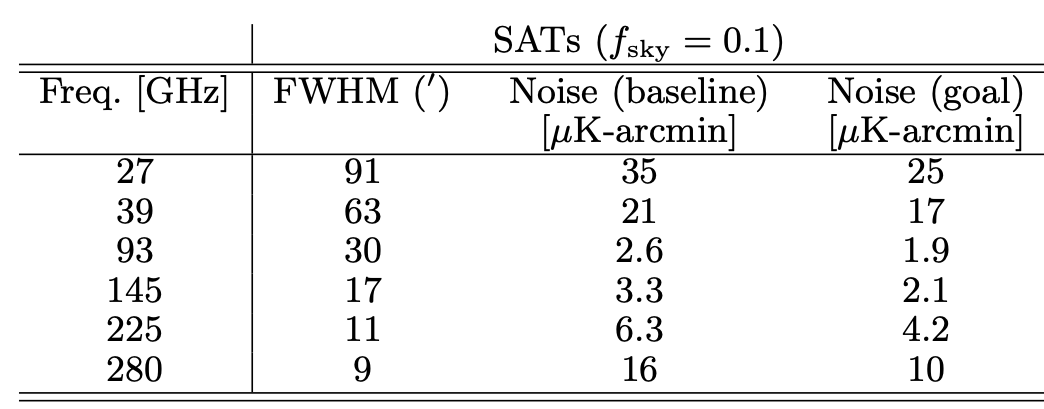 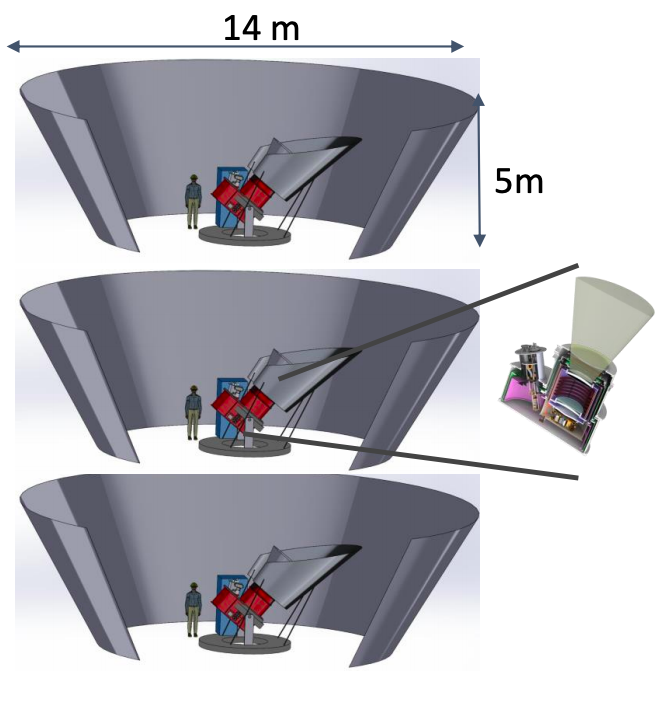 } 2 𝝻k-arcmin
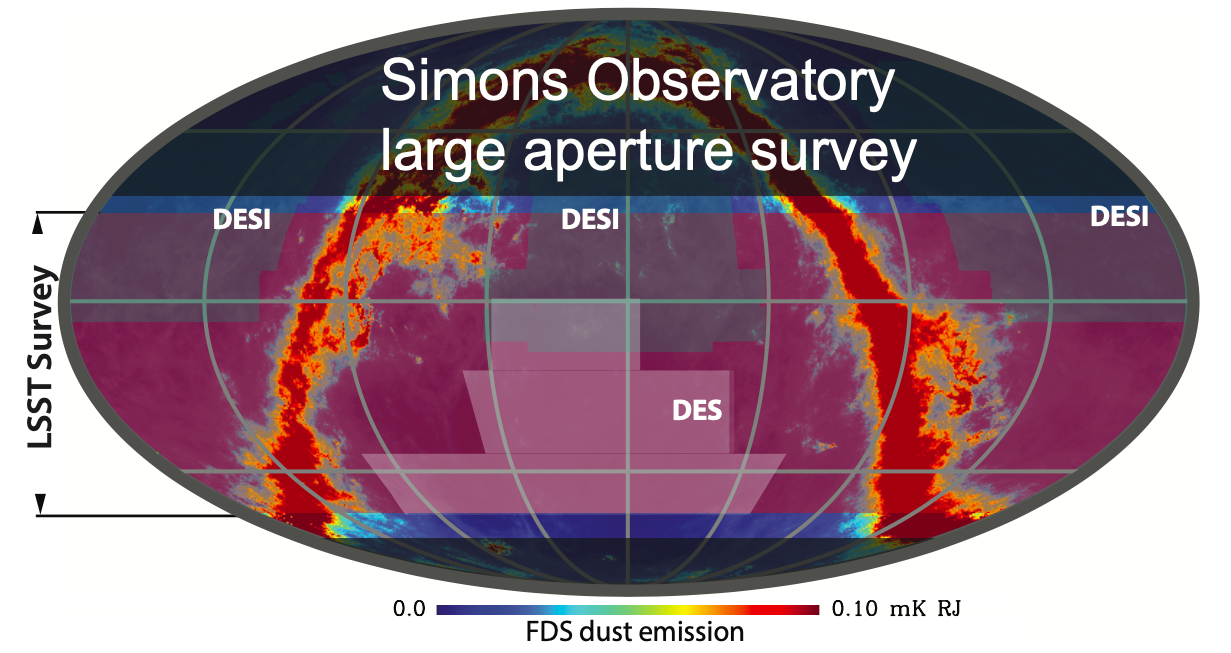 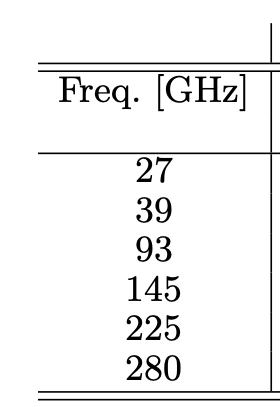 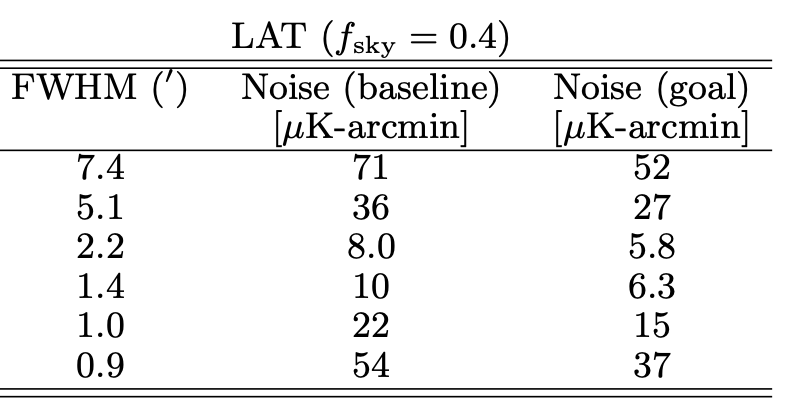 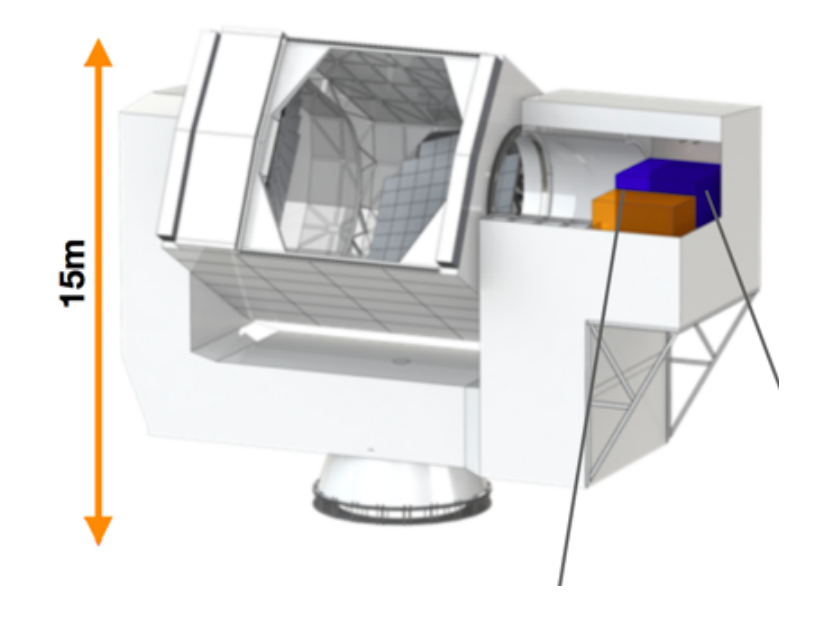 } 6 𝝻k-arcmin
From June, 2020 SO+LSS Zoomference
16
SO: New Opportunities in mm-Transient Science
Variable Active Galactic Nuclei: track thousands daily/weekly/monthly at 1-10 mm. 
Potential of mm transients: e.g. orphan afterglows of Gamma Ray Bursts
Potential follow-up of Rubin Observatory optical transients
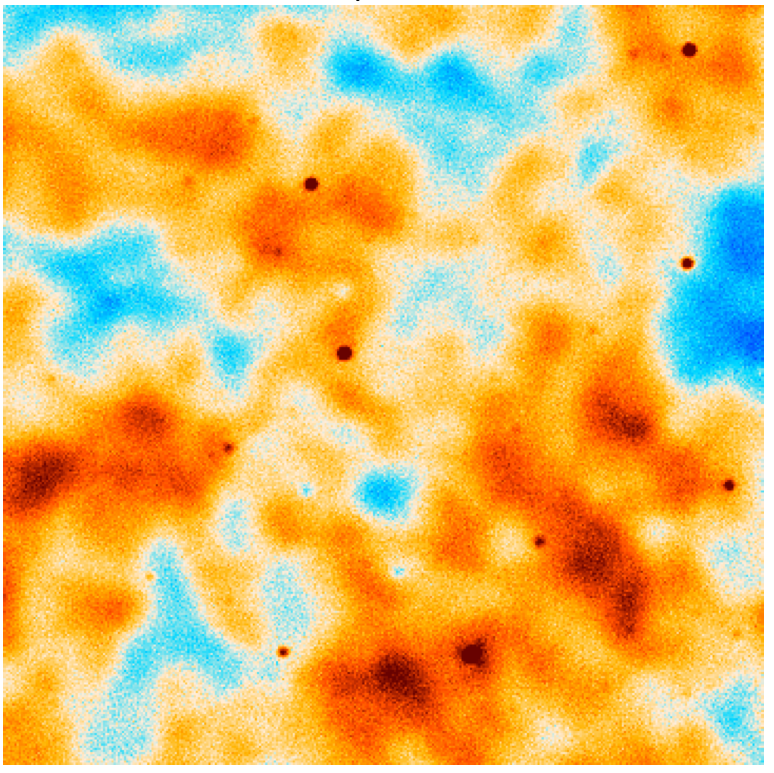 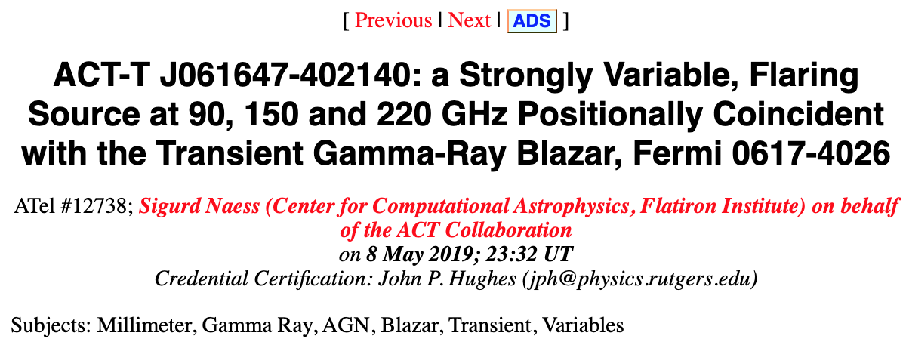 In addition to wealth of CMB science (early and late-time signals), 30k high-z dusty galaxies, 20k clusters and Galactic science
17
SO Synergy with Optical Surveys
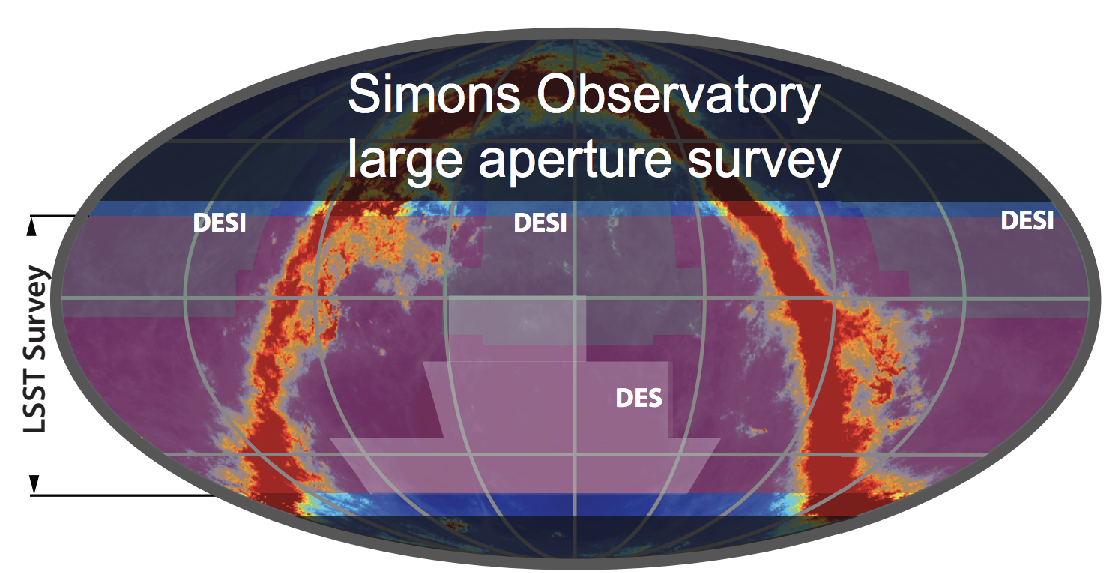 SO’s 2023-28 observing timeline overlaps with Rubin Observatory, DESI, Euclid 

CMB and optical surveys both measure large-scale matter and baryon distribution.

Better together! 
Growth of cosmic structure, constraints on baryonic feedback, calibrating systematic effects…
ACT and SO are community oriented.
Regular planned releases of maps, catalogs, likelihoods on NASA LAMBDA and/or other platforms
Code, notebooks and tutorials: to read and manipulate maps, and to train students
18
Additional Goals and Data Combinations
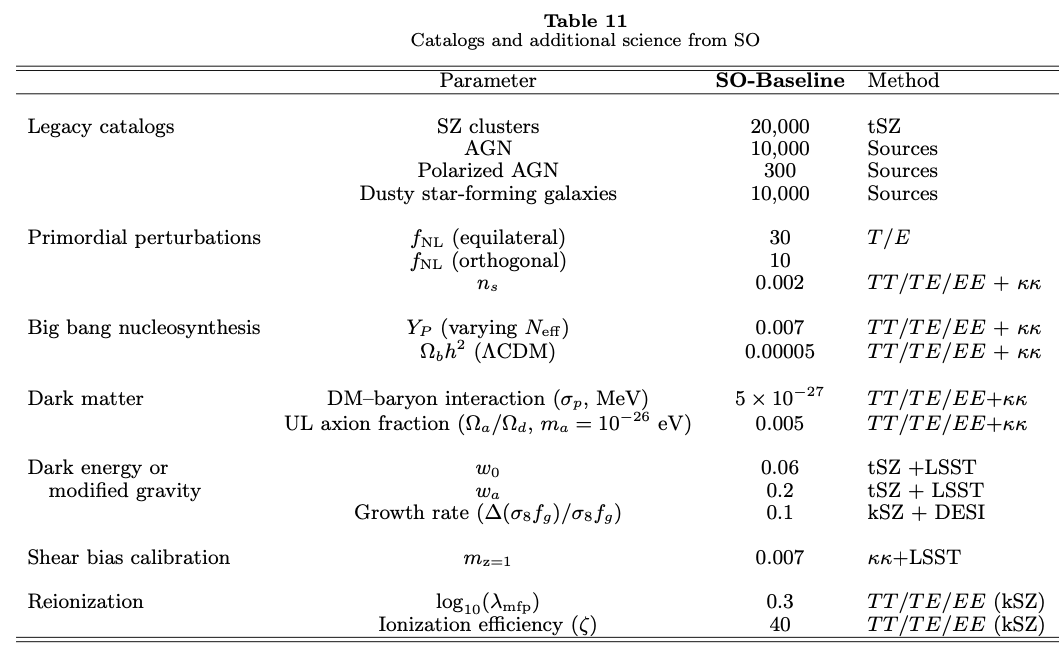 SO Collaboration (2019)
19